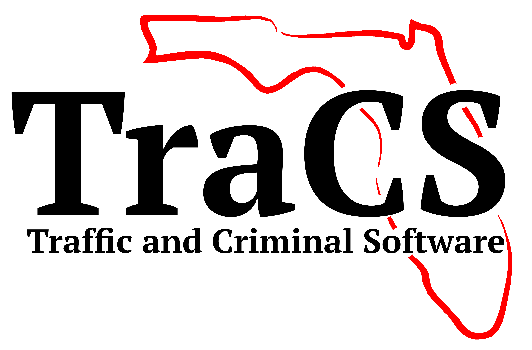 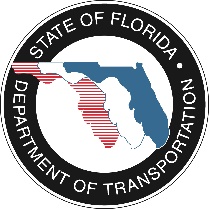 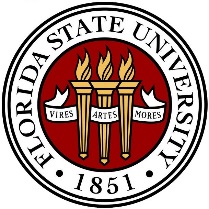 Records User Guide
03-16-23
Records User Guide
Searching Forms                                                  
Adding a Shortcut
Saving a Search
Default Search
Making a Favorite Search
Searching by Case Number
Searching by Description Box
Searching by DHSMV Number
Searching by Form Number
Searching Narrative by Keyword
Searching by Officer / Deputy
Searching User by Keyword
Searching by Form Name
Searching by Case number
Searching by Case Status
Searching by User Last Name
Searching by User ID
Searching by Format Date
Searching by Form Time
Printing
Exporting a Single Document
Exporting Multiple Documents
Status of Forms
2
Searching Forms
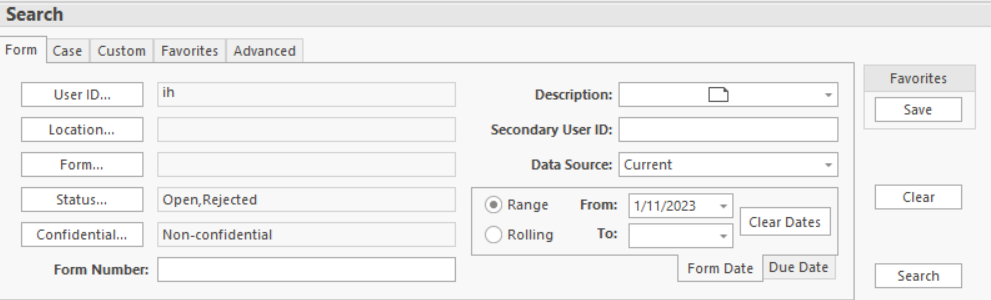 3
Searching Forms
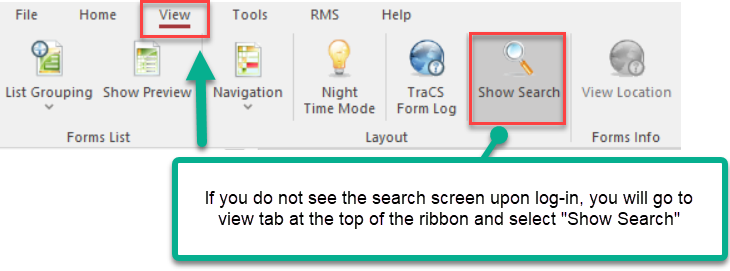 4
Searching Forms / Adding shortcut
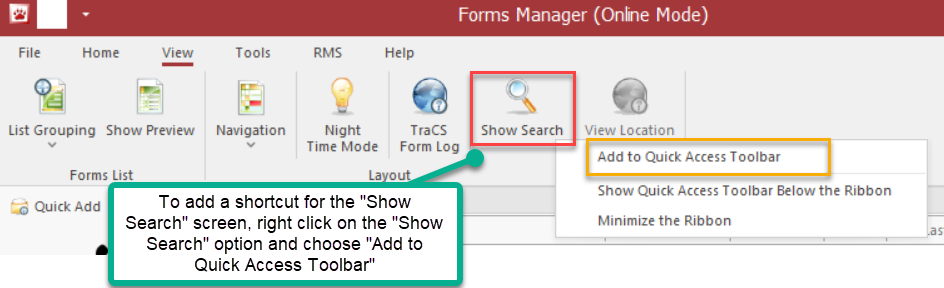 5
Searching Forms / Adding Shortcut
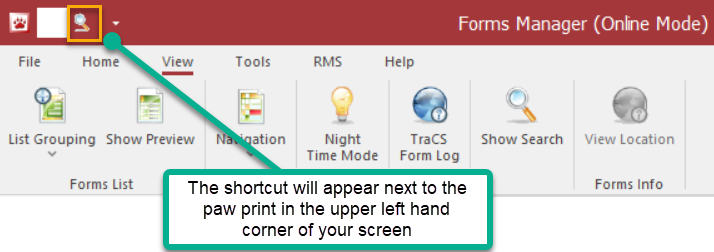 6
Searching Forms
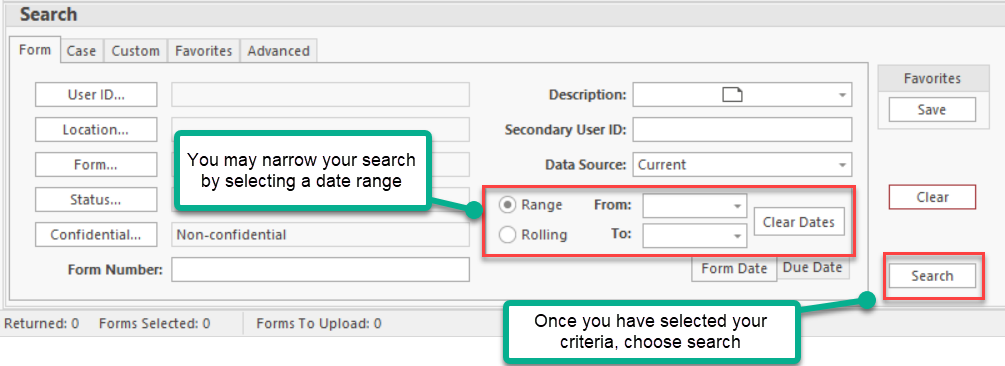 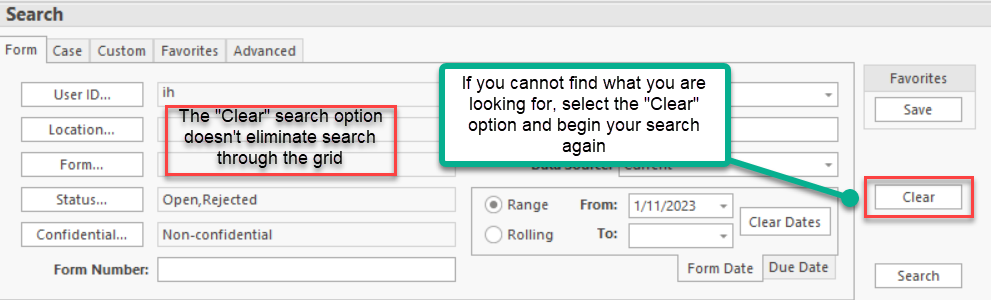 7
Searching Forms
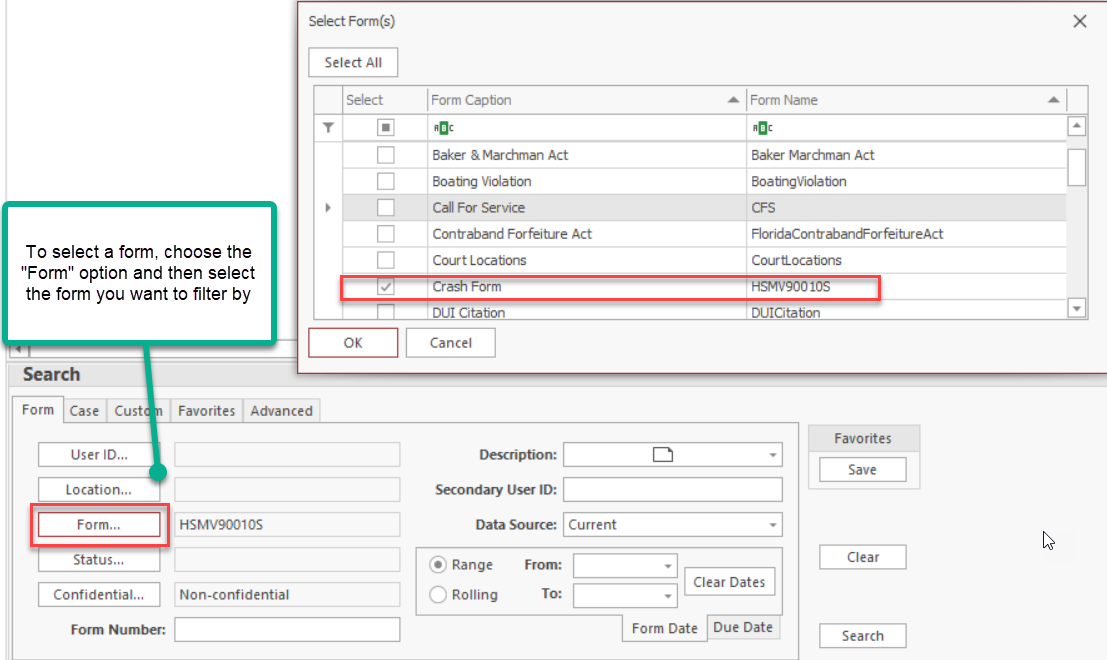 8
Saving a Search
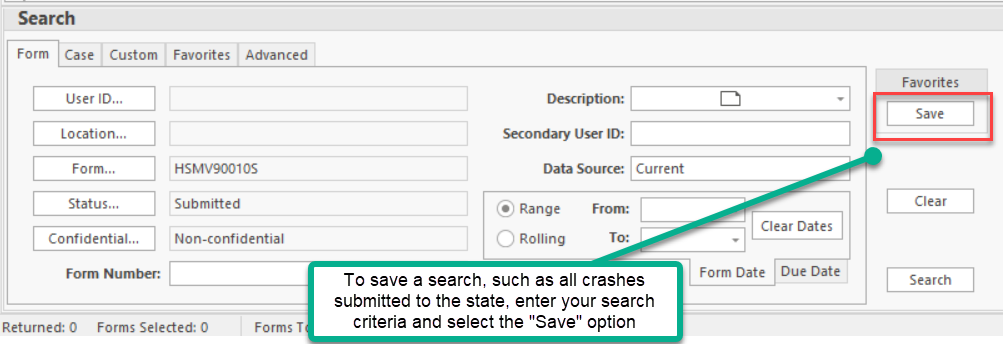 9
Default Search
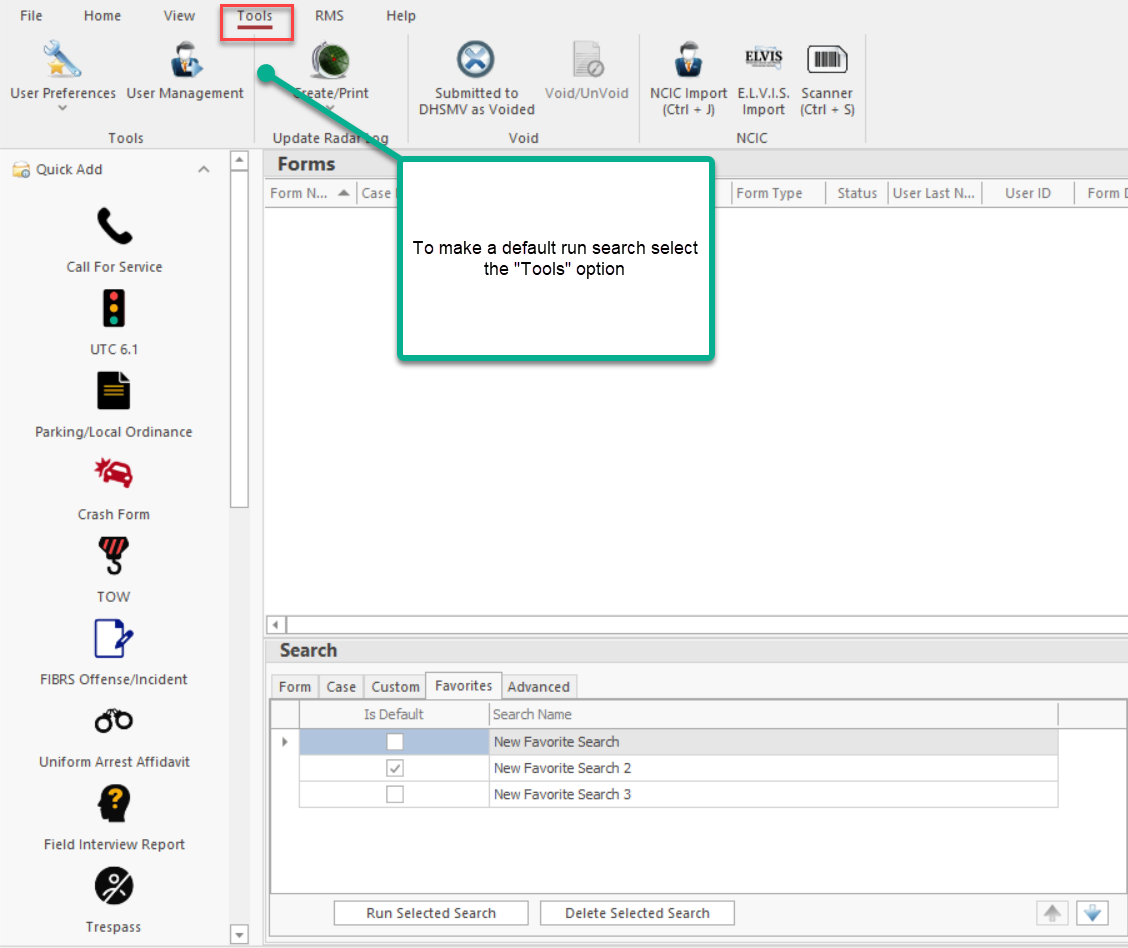 10
Default Search
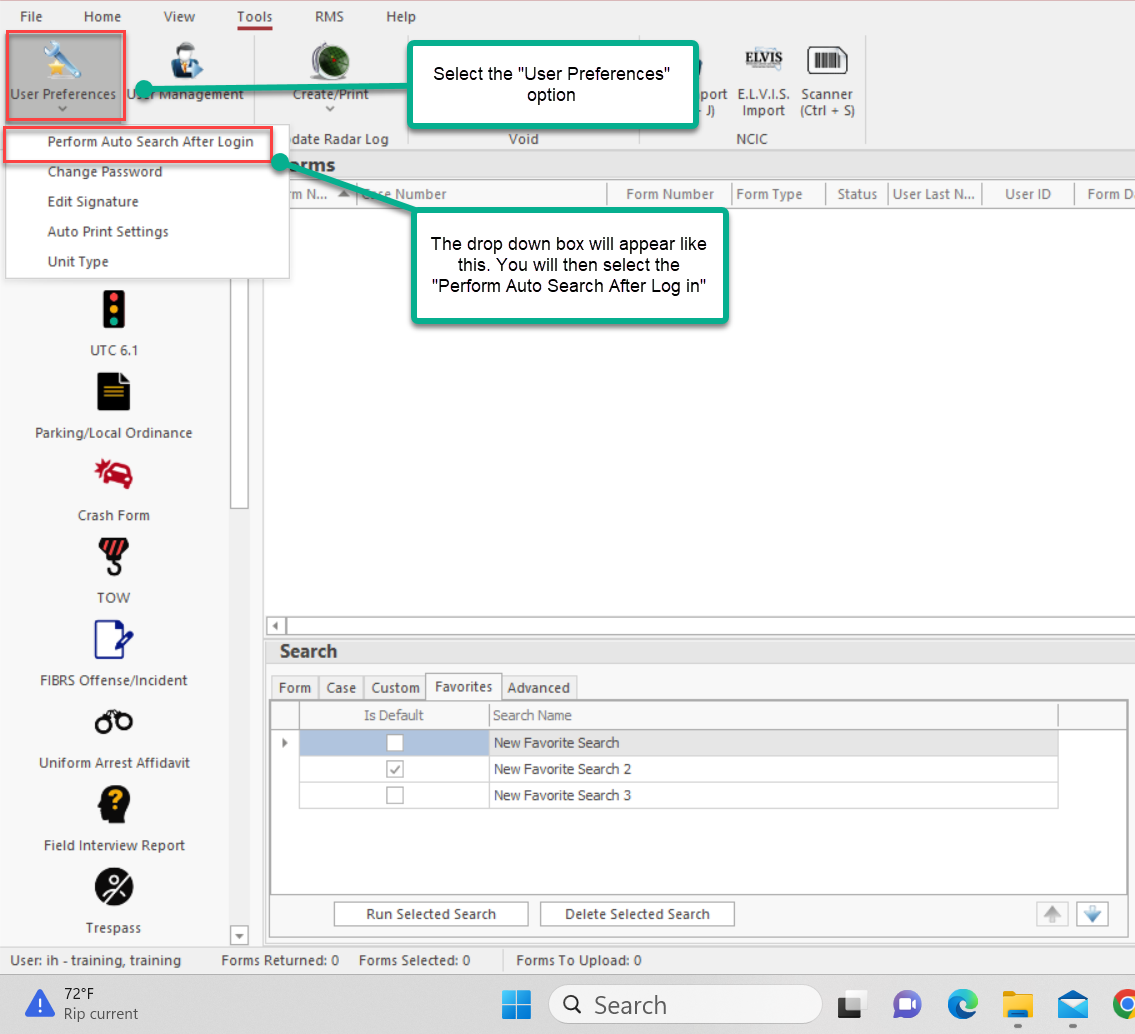 11
Making a Favorite Search
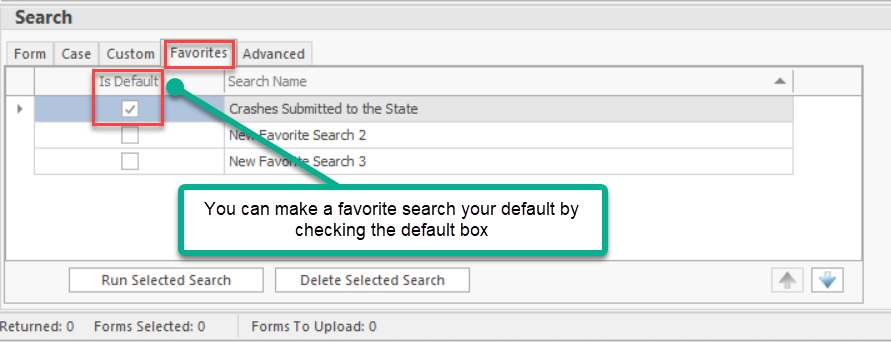 12
Searching by Case Number
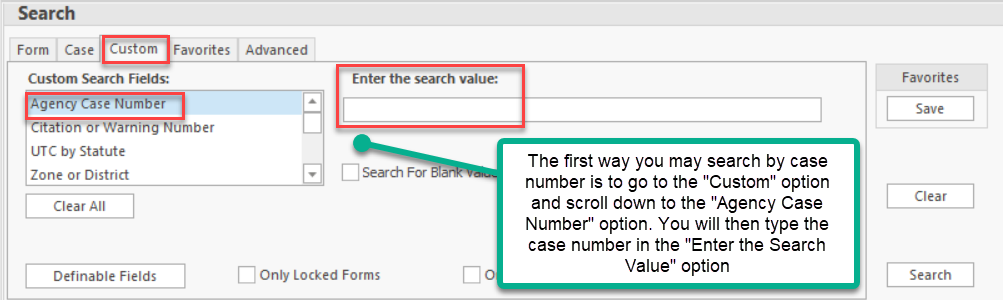 13
Searching Case Number using the “Description Box”
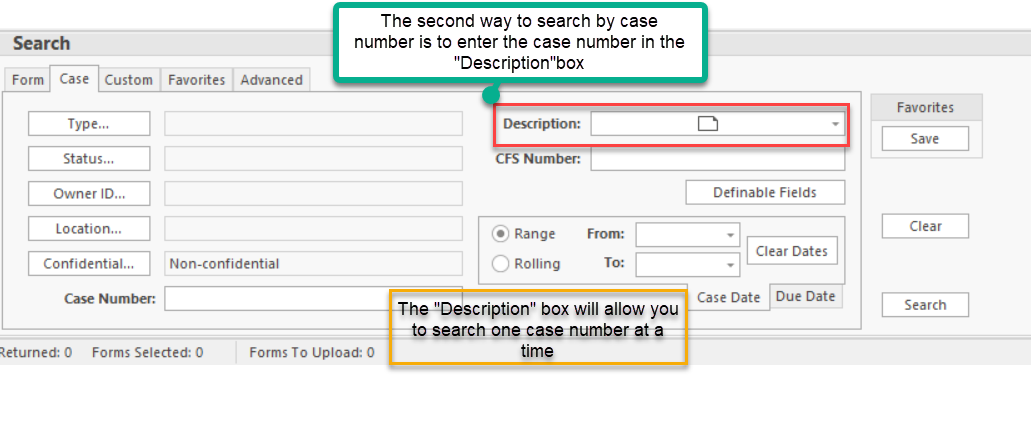 14
Selecting a Search Status
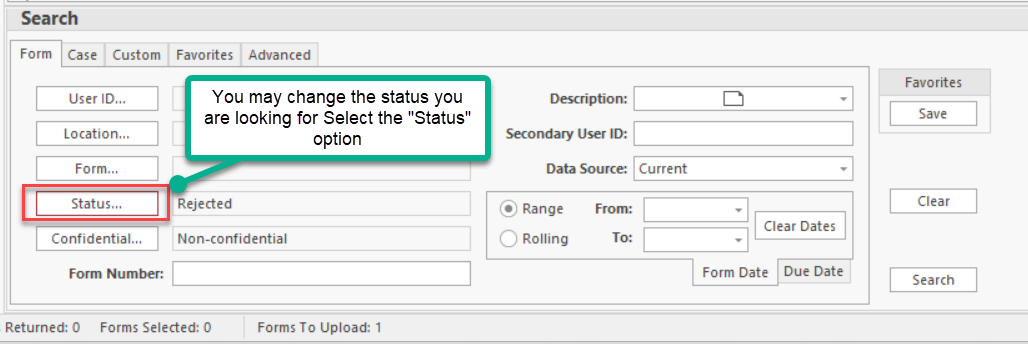 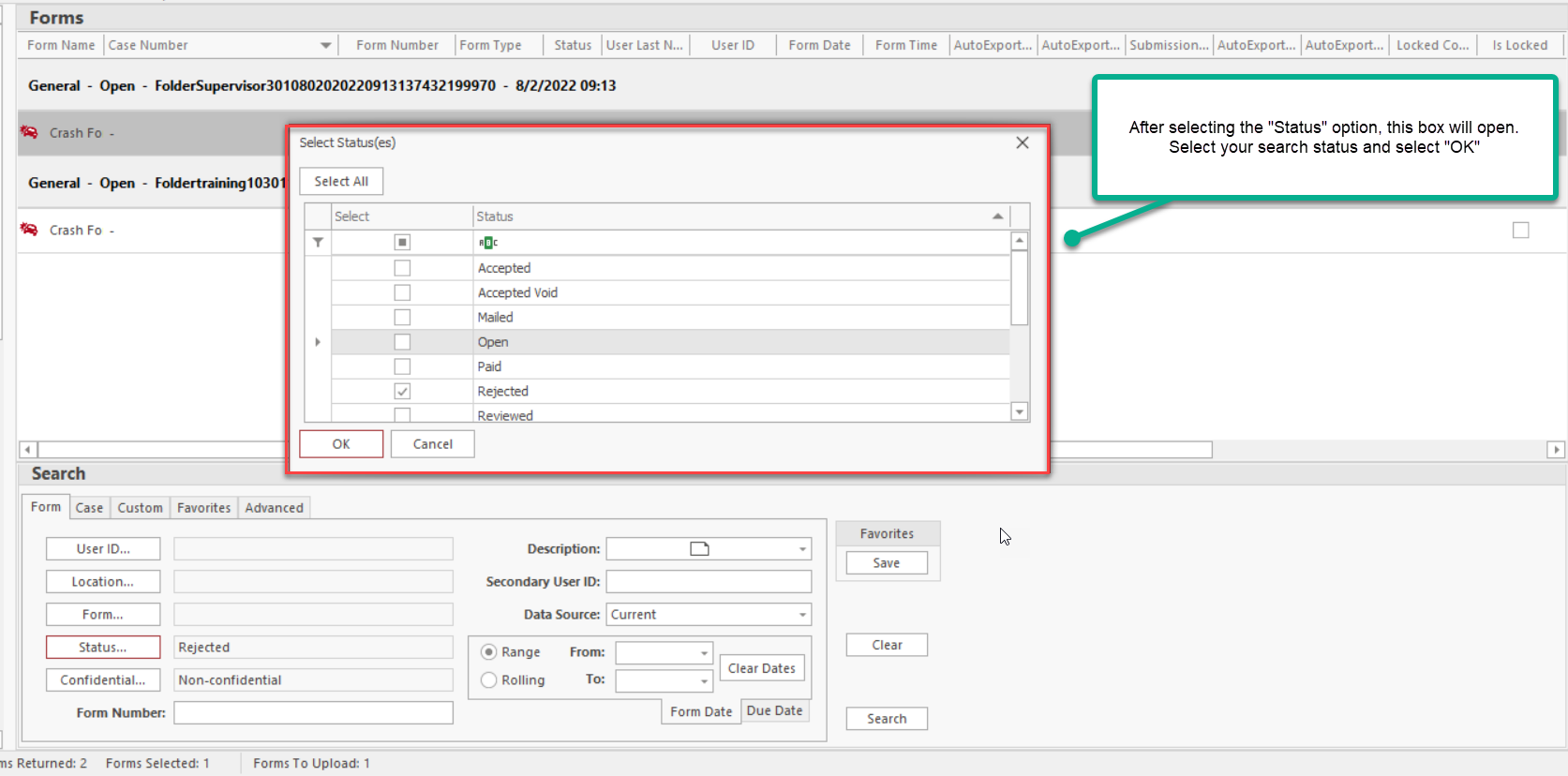 15
Search Results
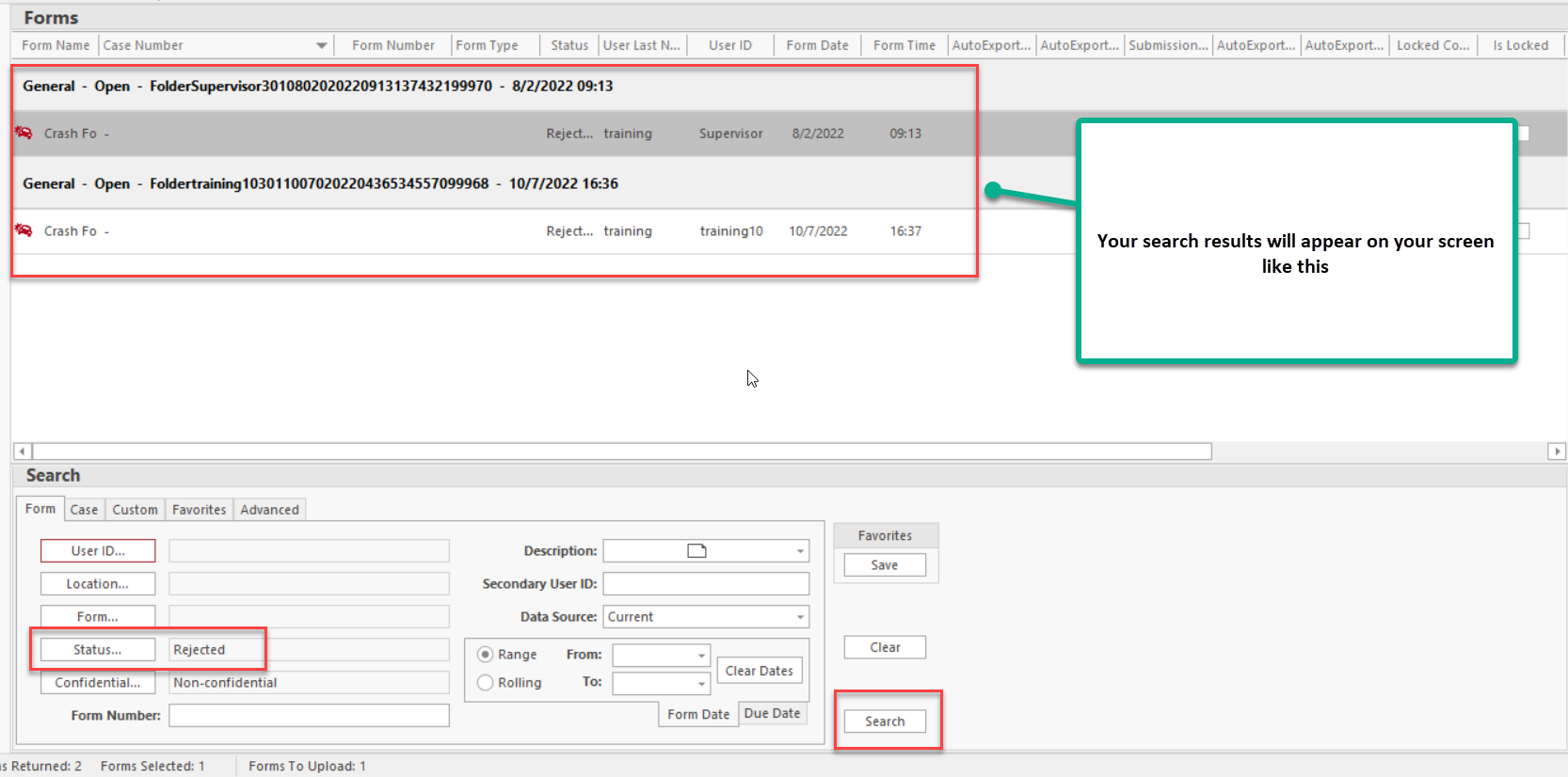 16
Searching by DHSMV Number
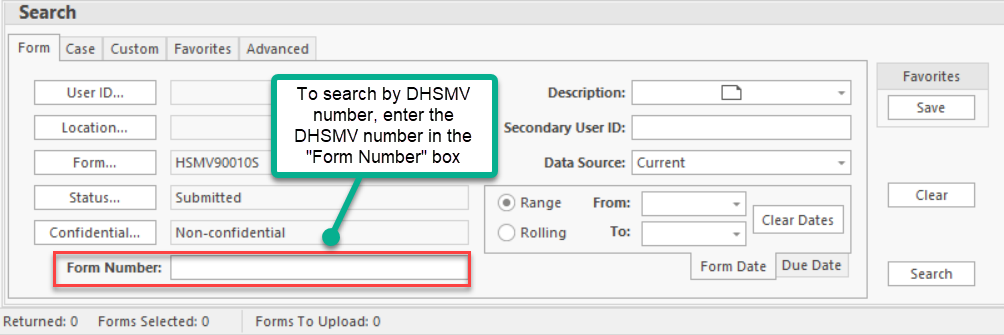 17
Searching by Form Number
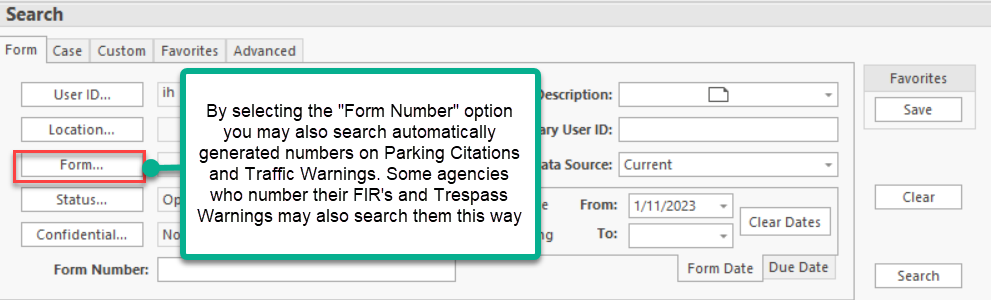 18
Searching the Narrative by Key Word
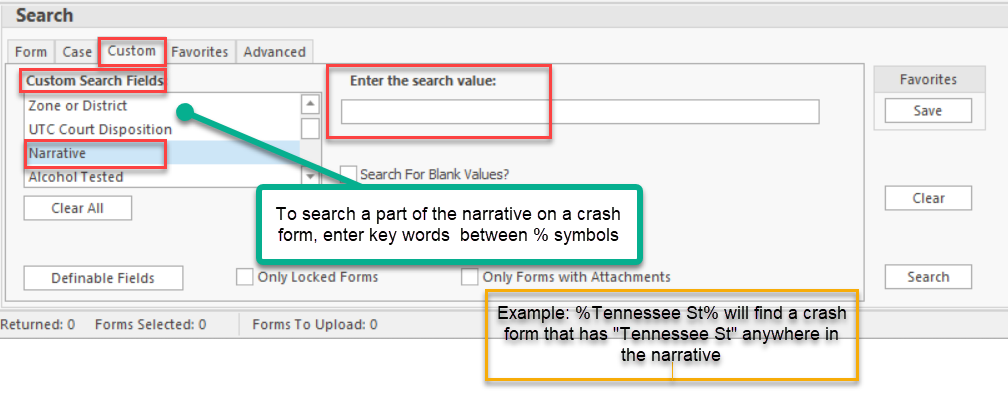 19
Searching by Officer/Deputy
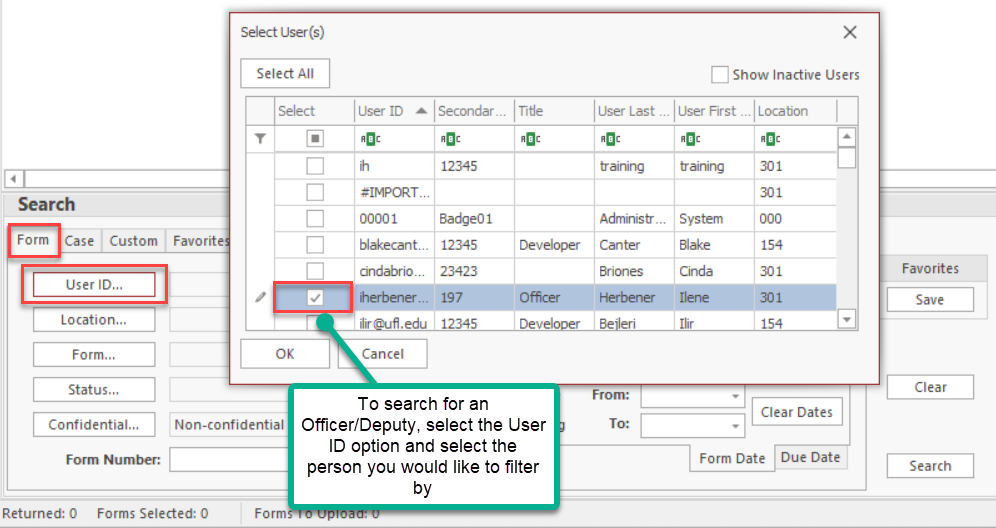 20
Searching User by Key Word
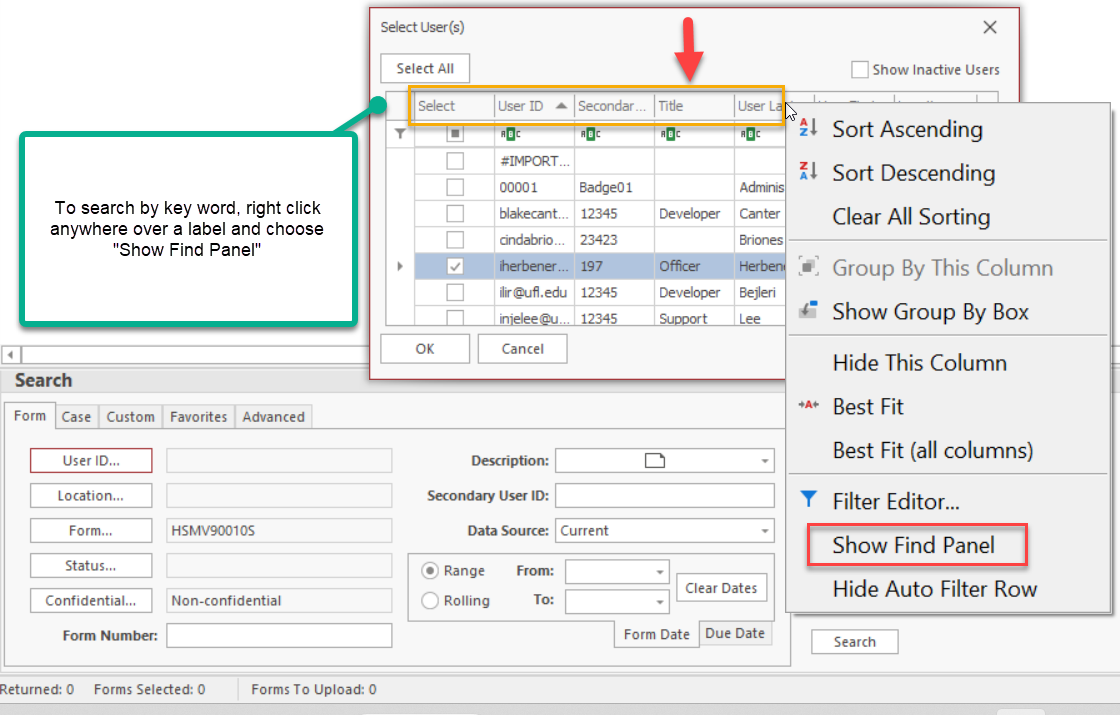 21
Searching User by Key Word
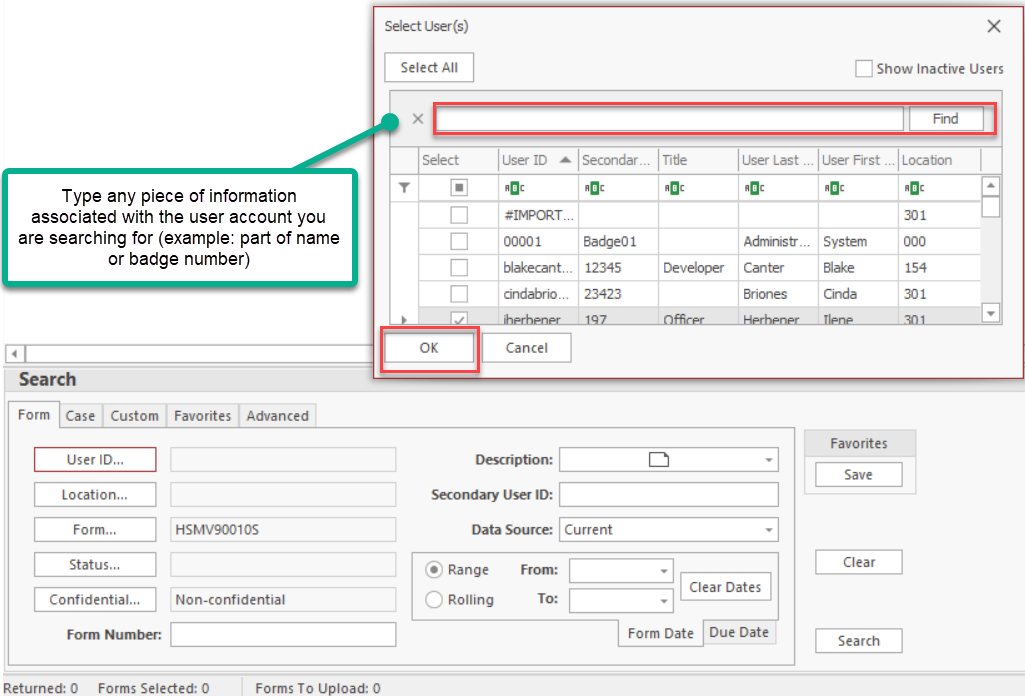 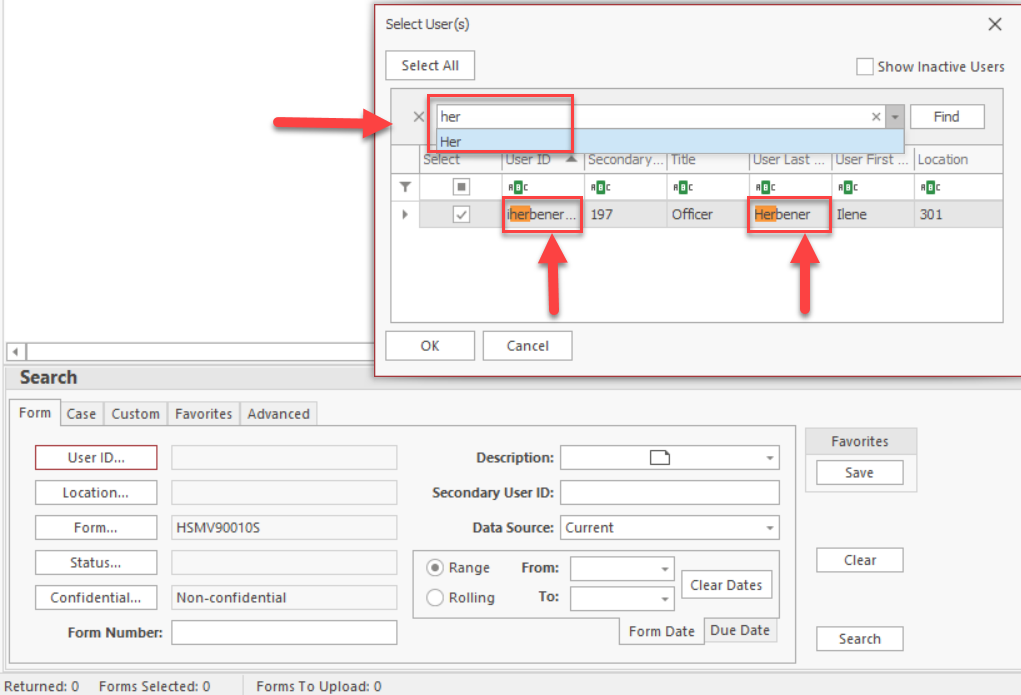 22
Searching by Form Name
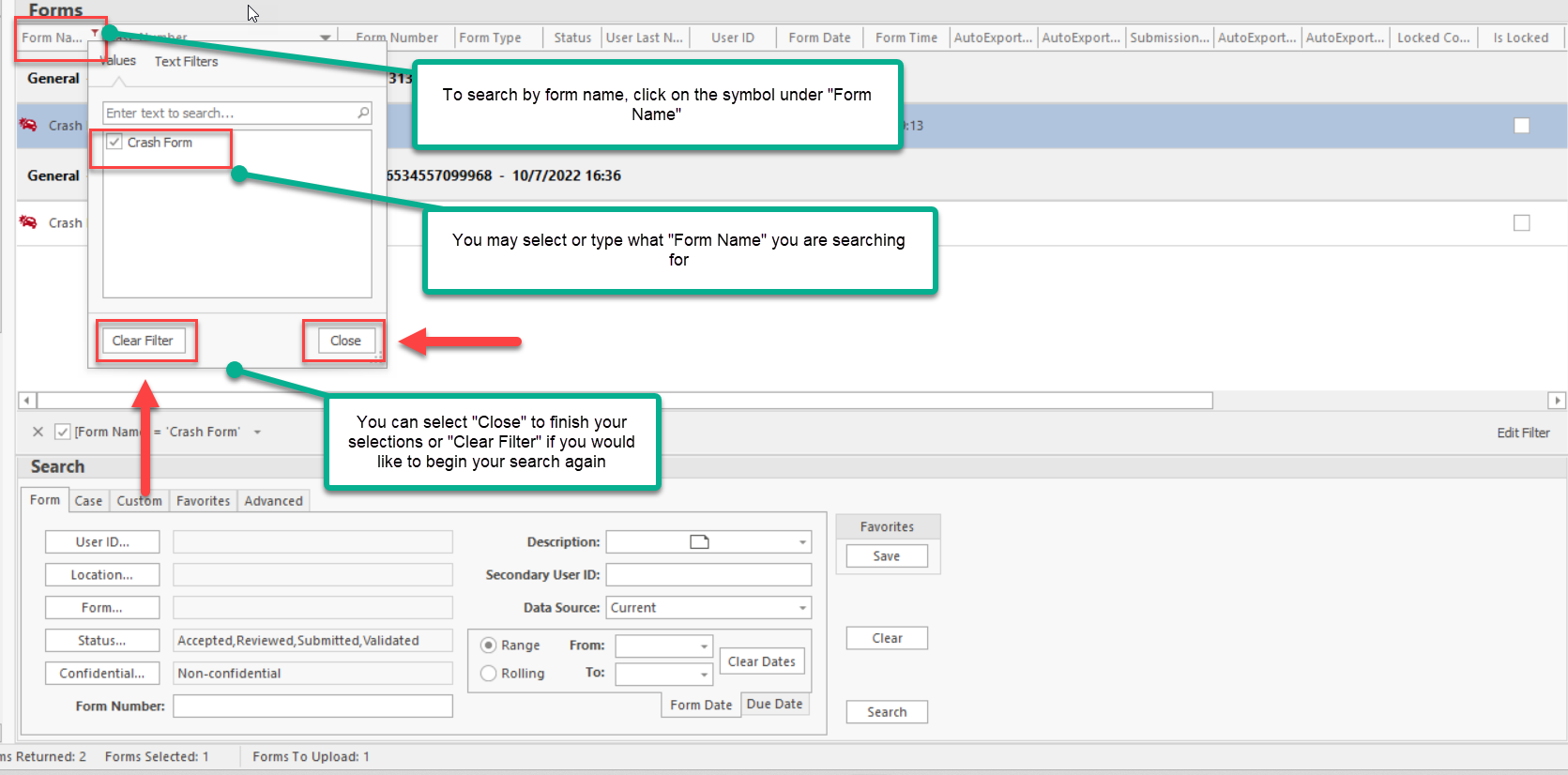 23
Filters for Searching by Form Name
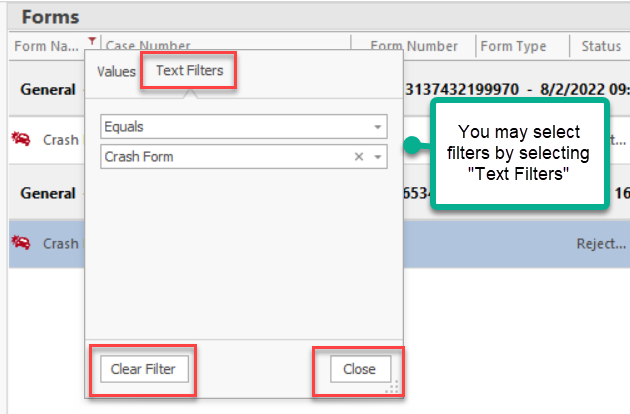 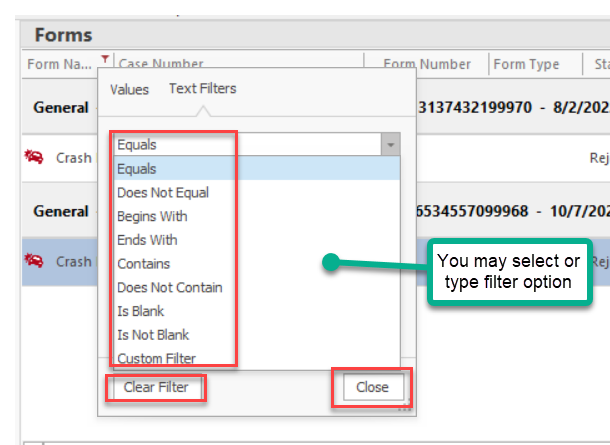 24
Searching by Case Number
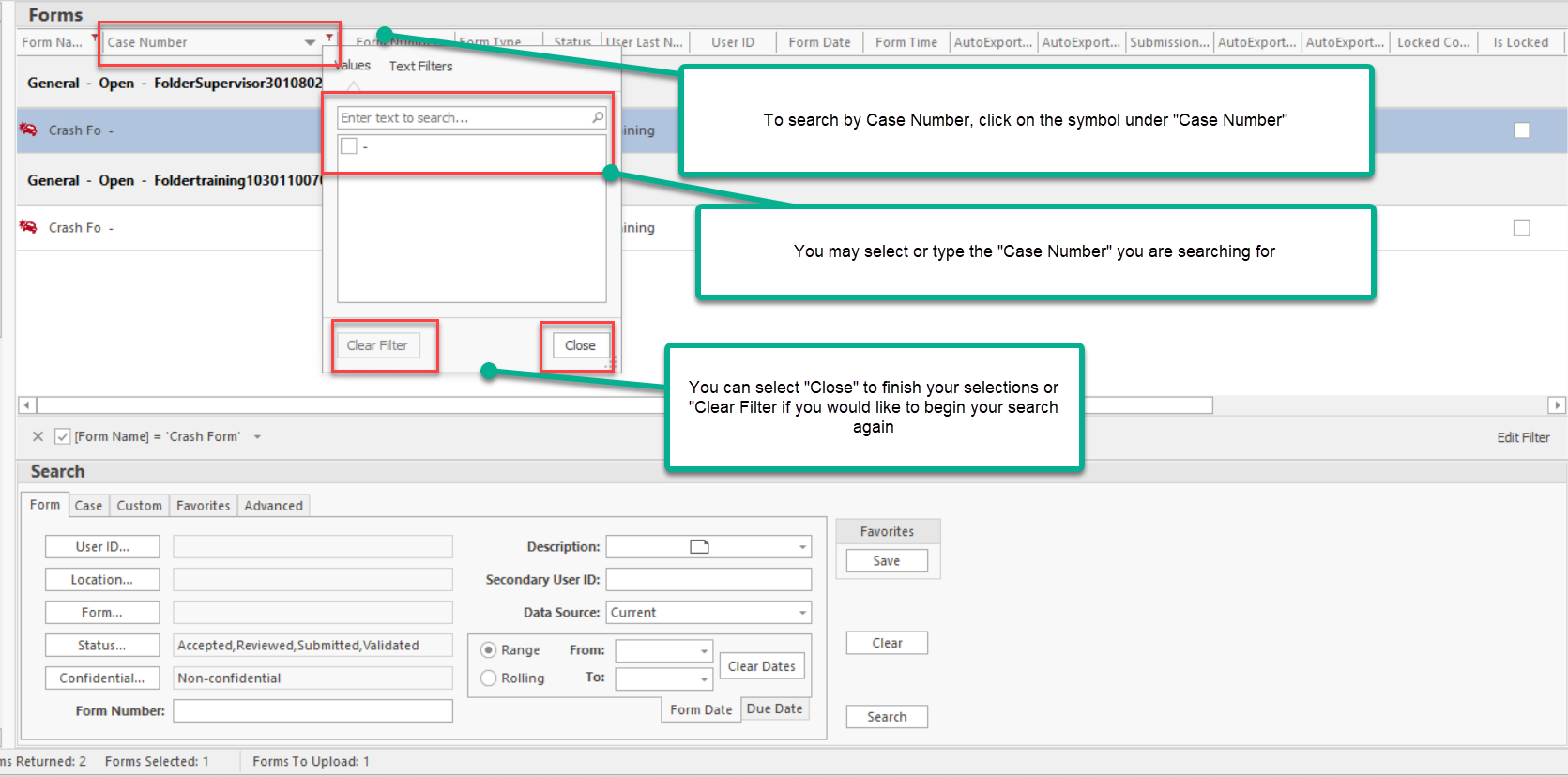 25
Filters for Searching by Case Number Search
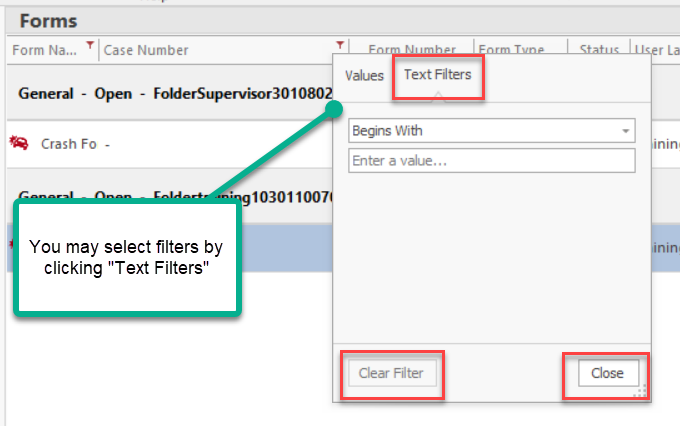 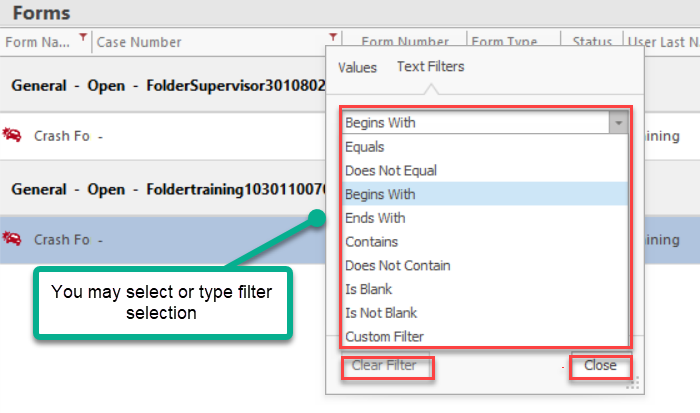 26
Searching by Status
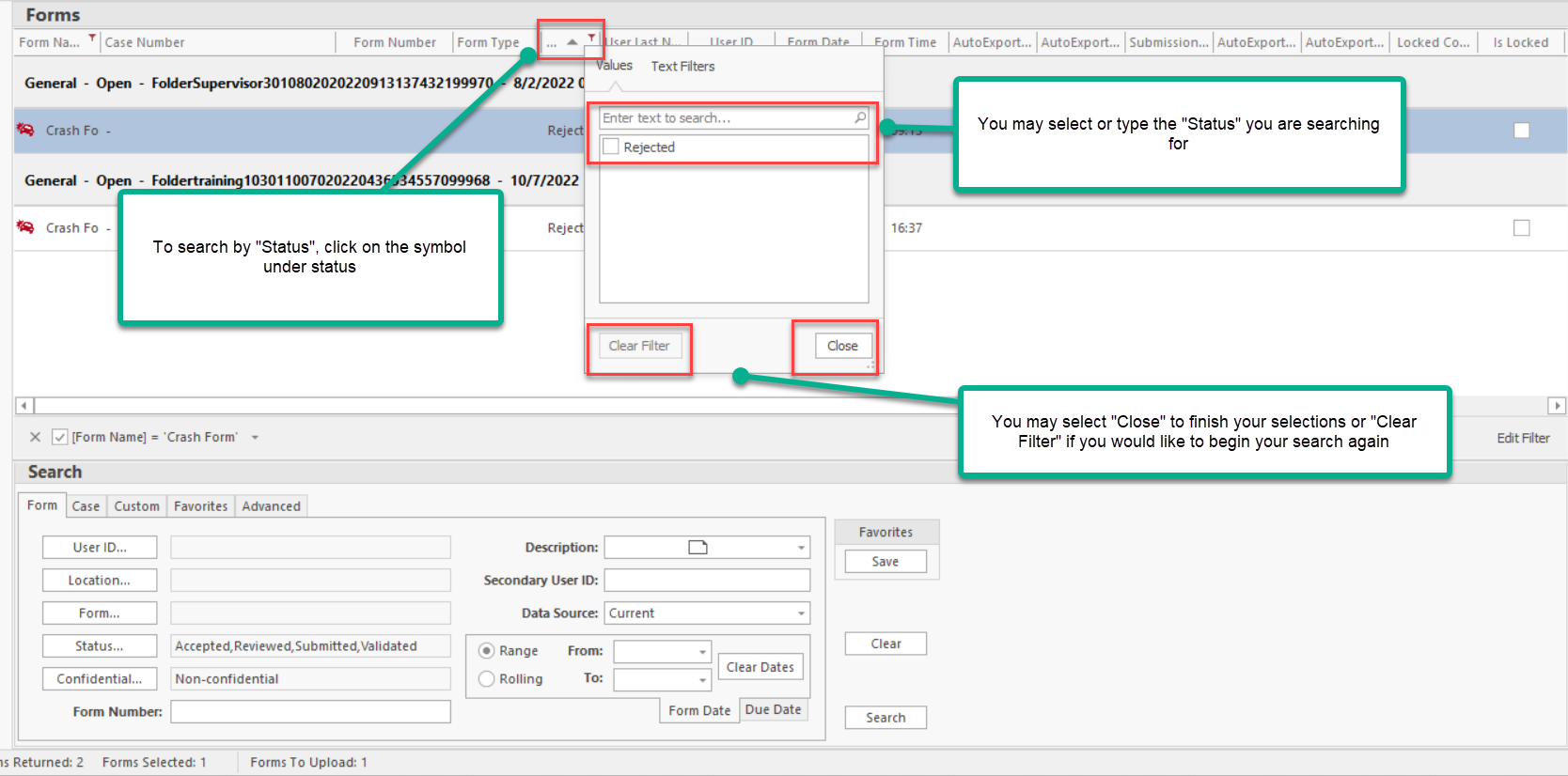 27
Filters for Searching by Status
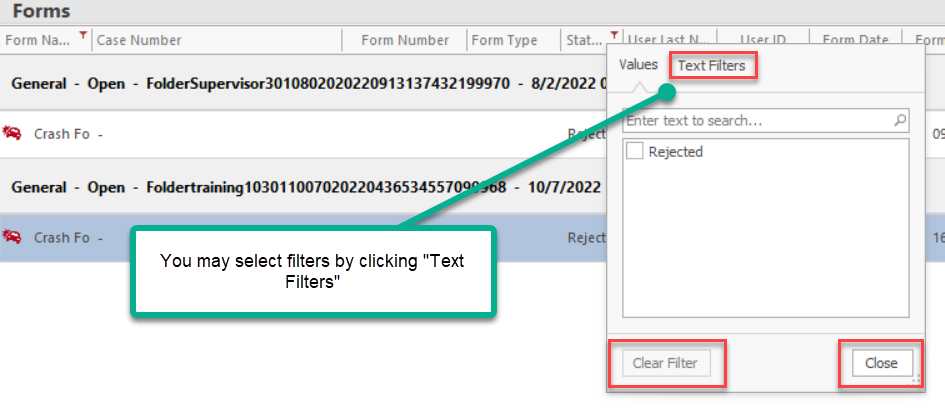 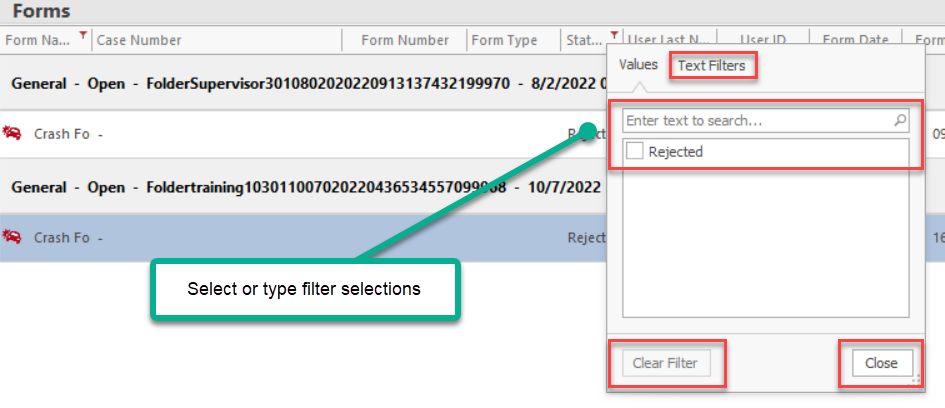 28
Searching by User Last Name
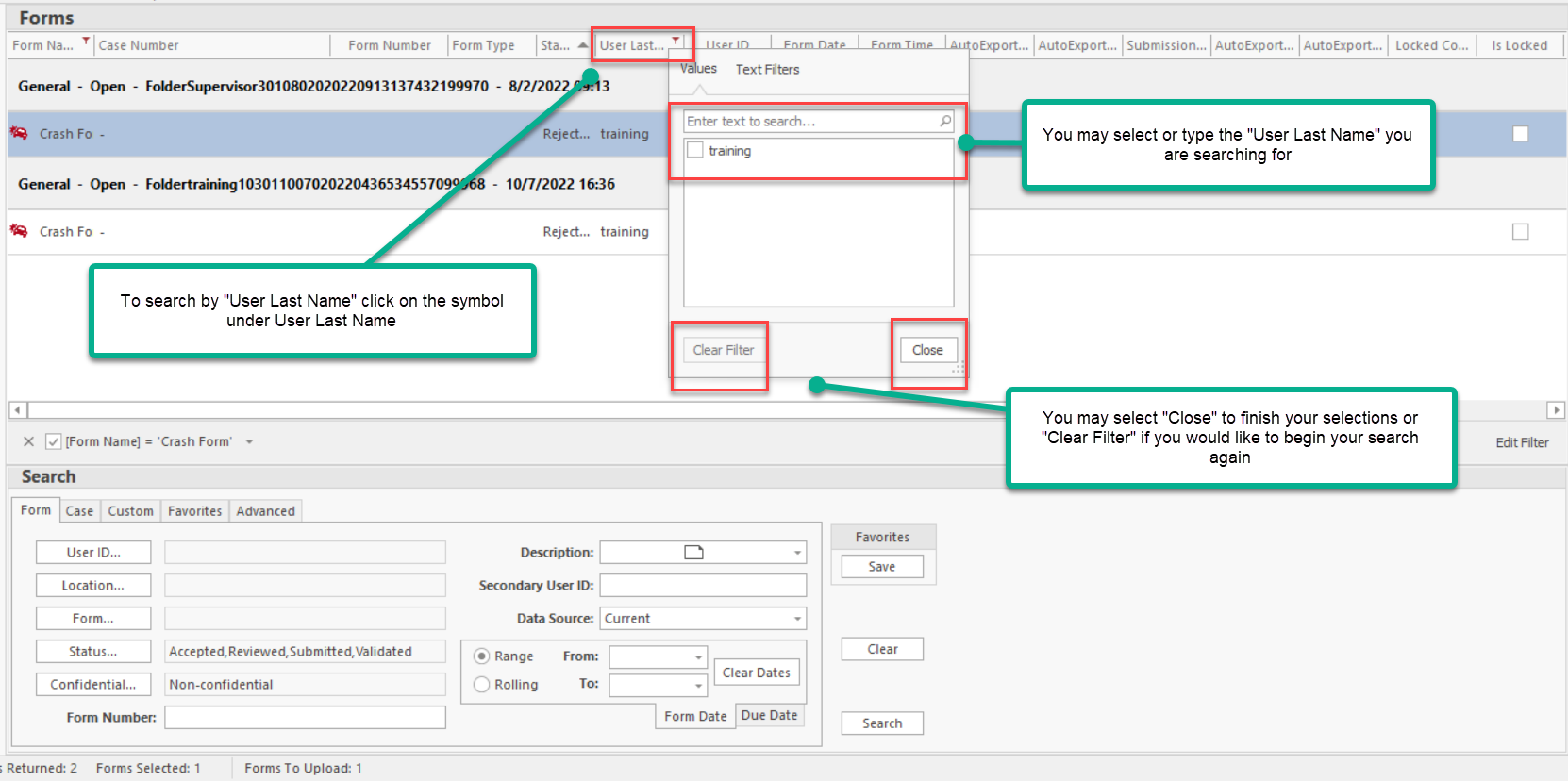 29
Filters for Searching by Last Name
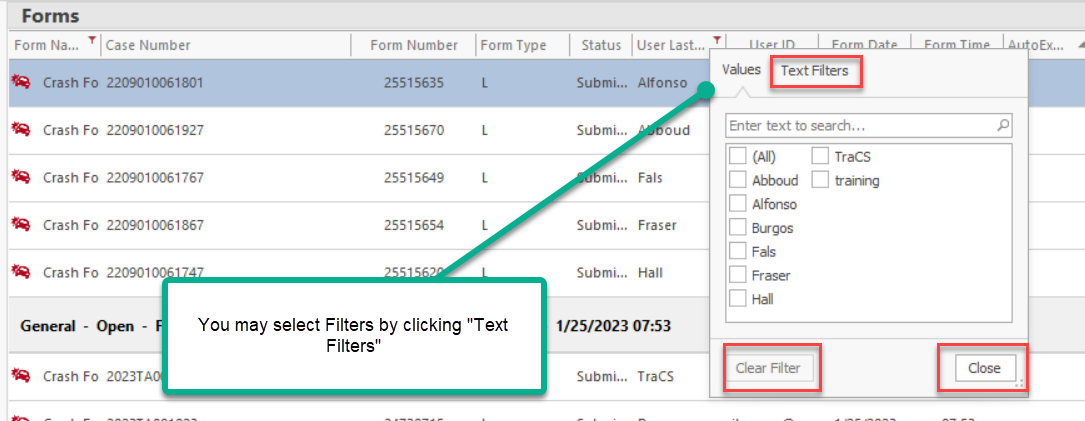 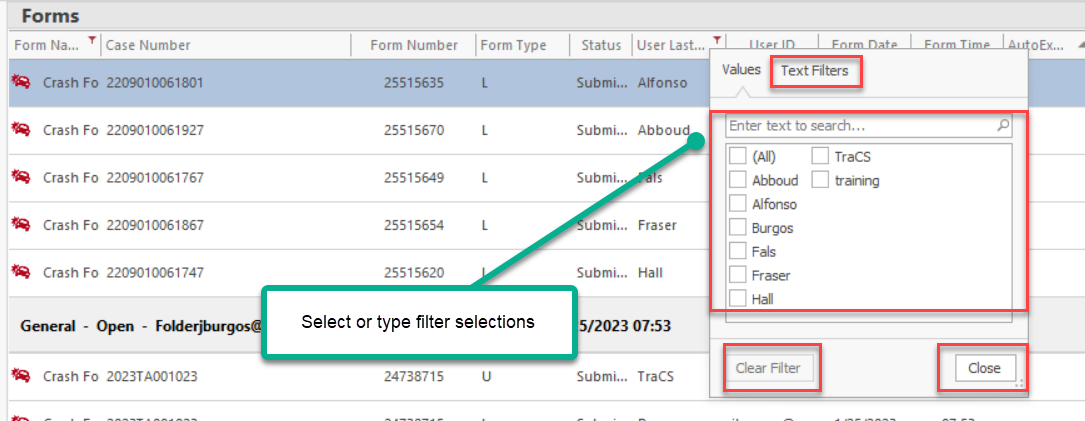 30
Searching by User ID
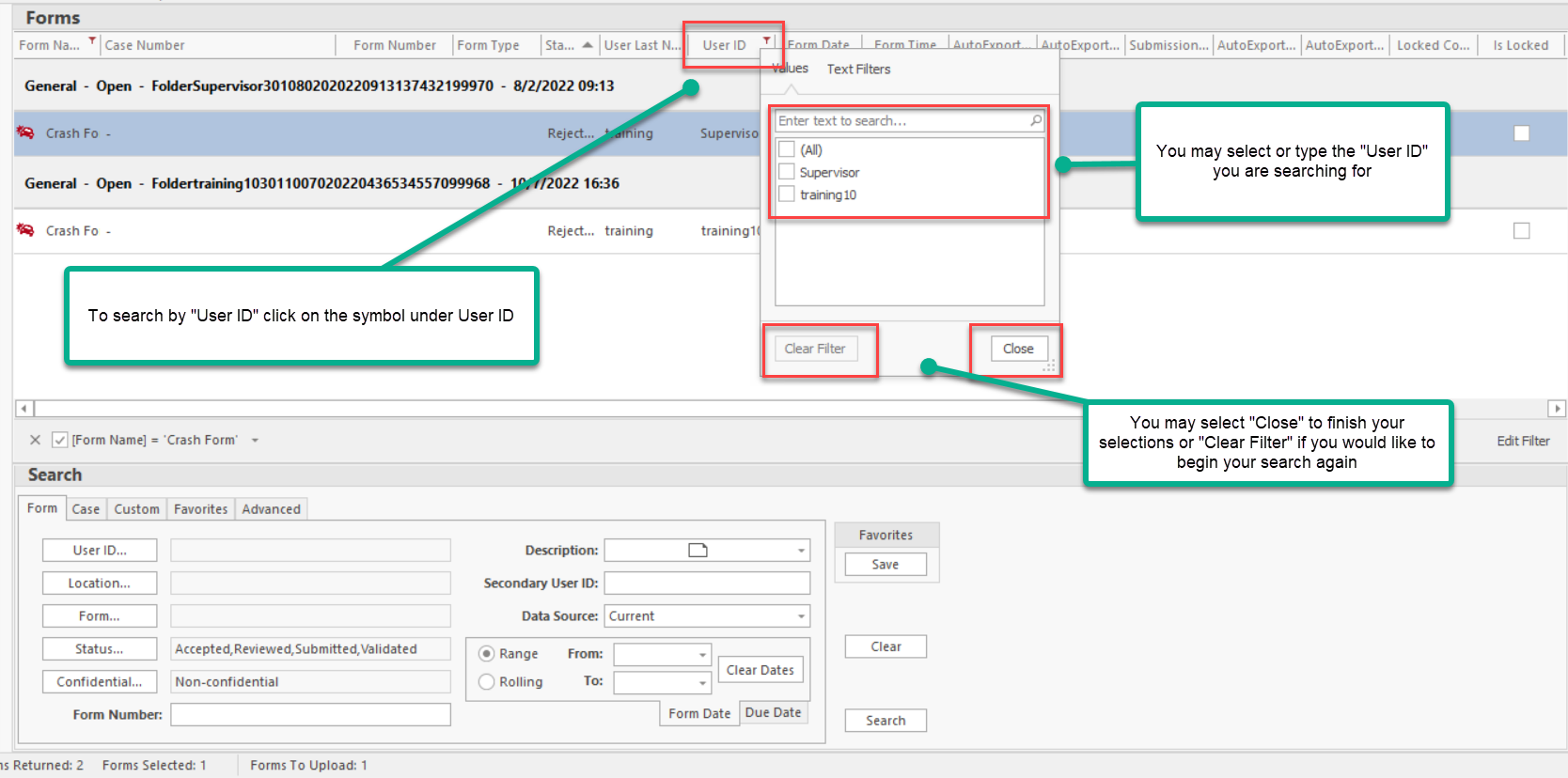 31
Filters for Searching by User ID
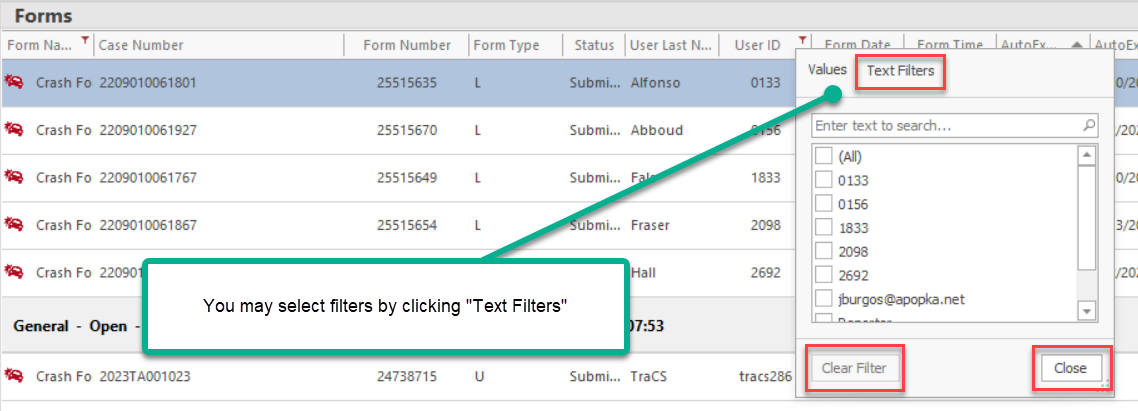 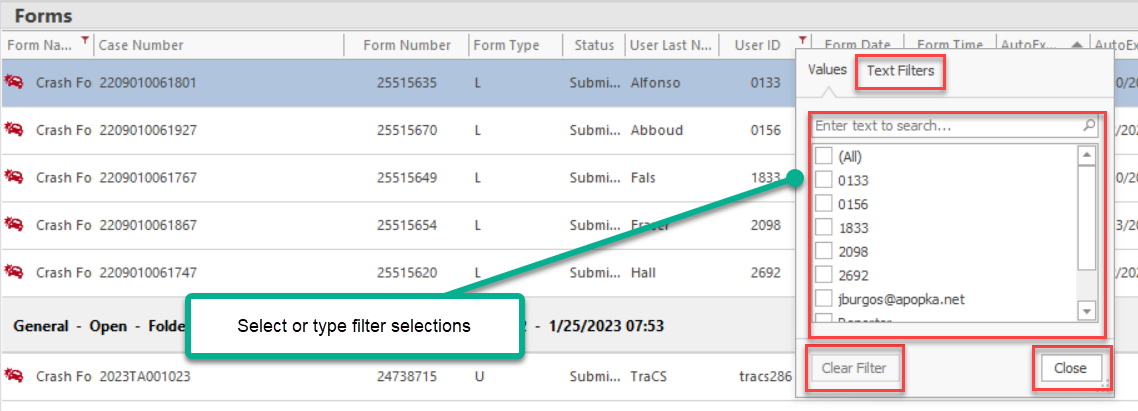 32
Searching by Form Date
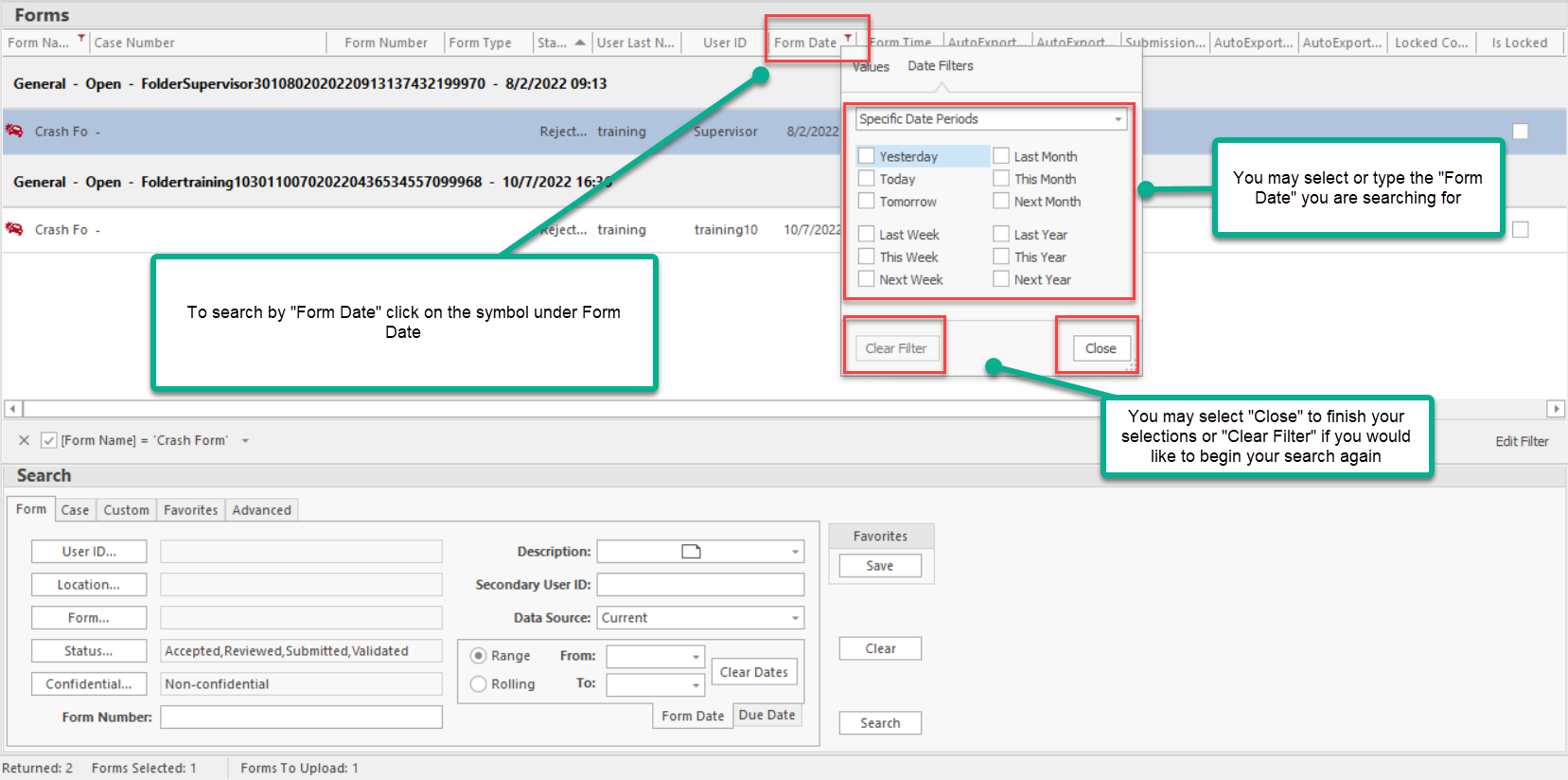 33
Searching by Form Time
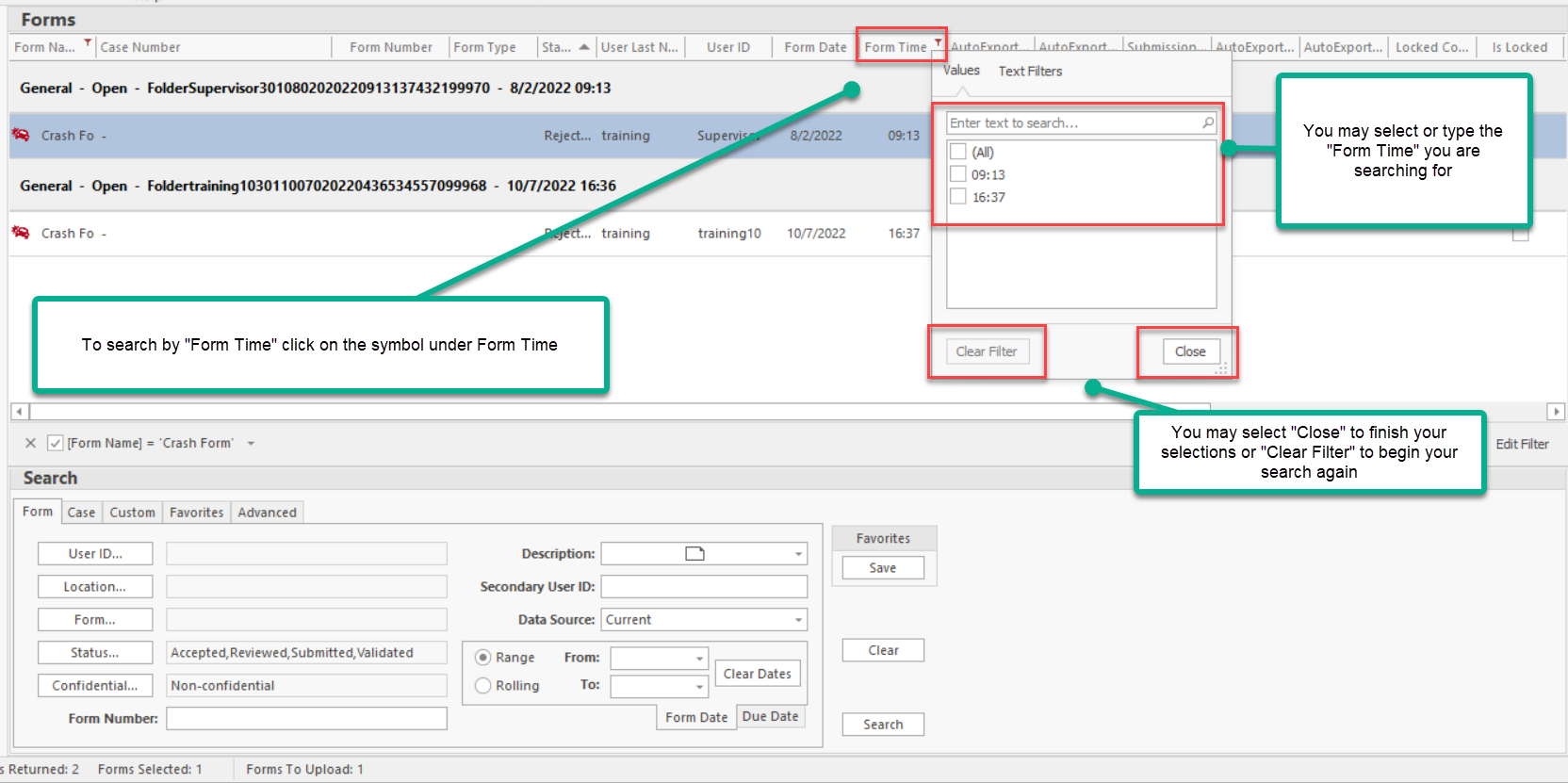 34
Printing
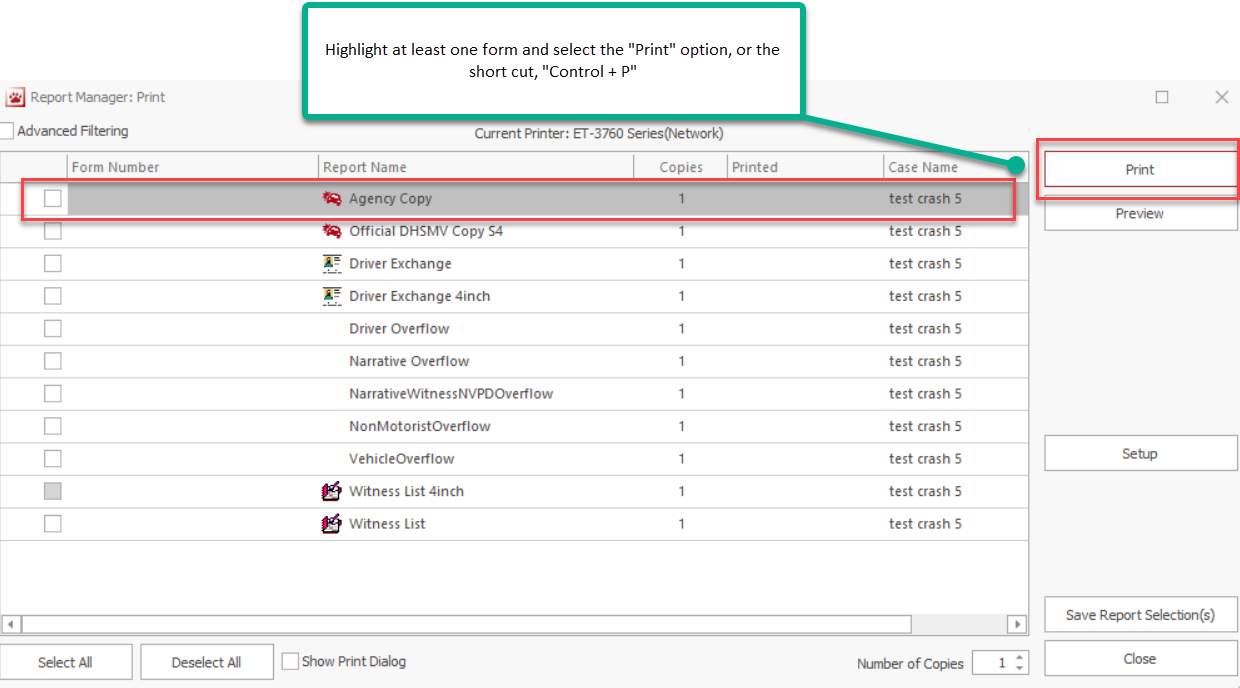 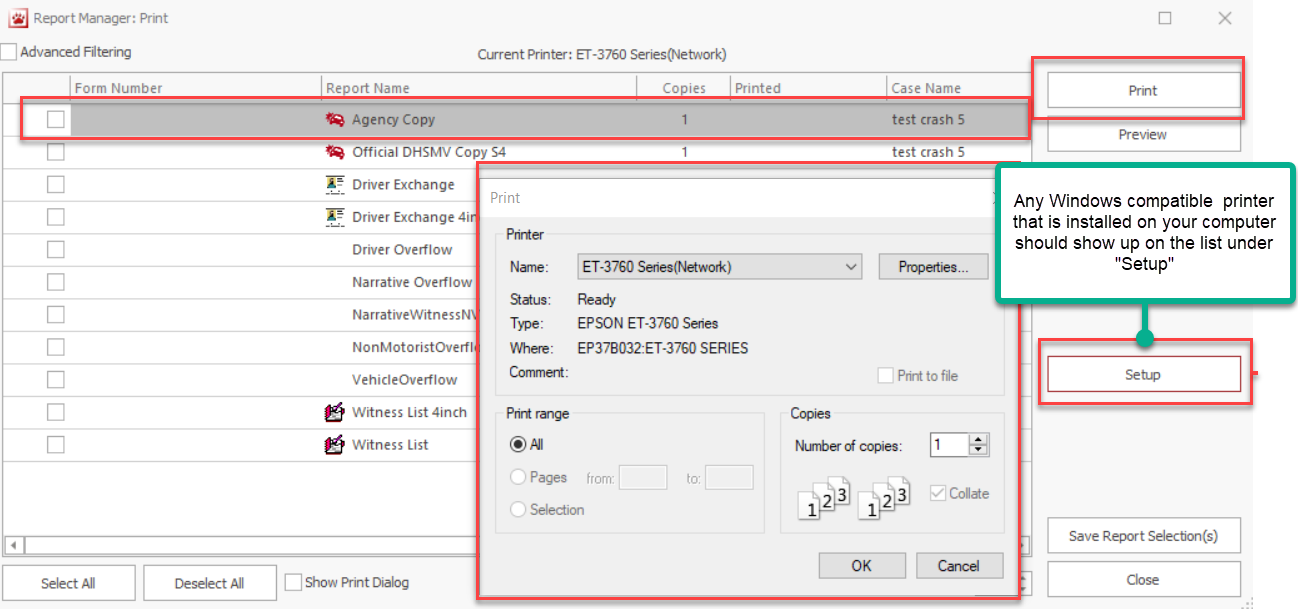 35
Printing
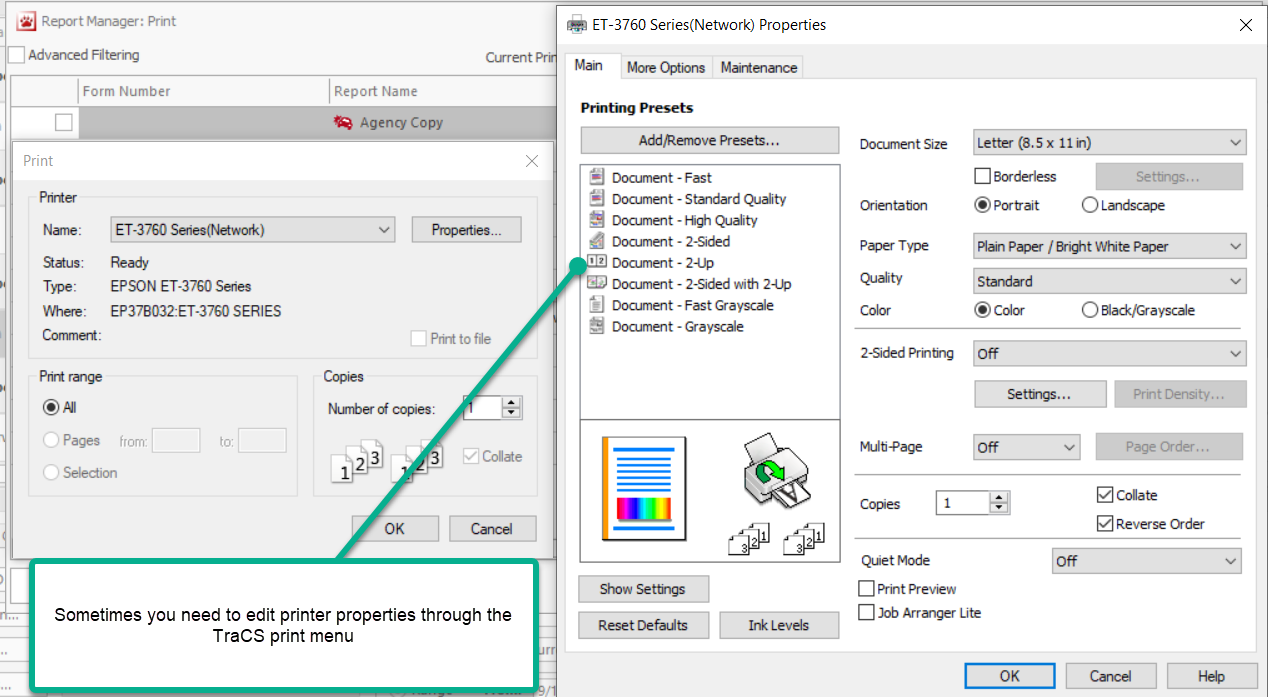 36
Exporting a Single Report
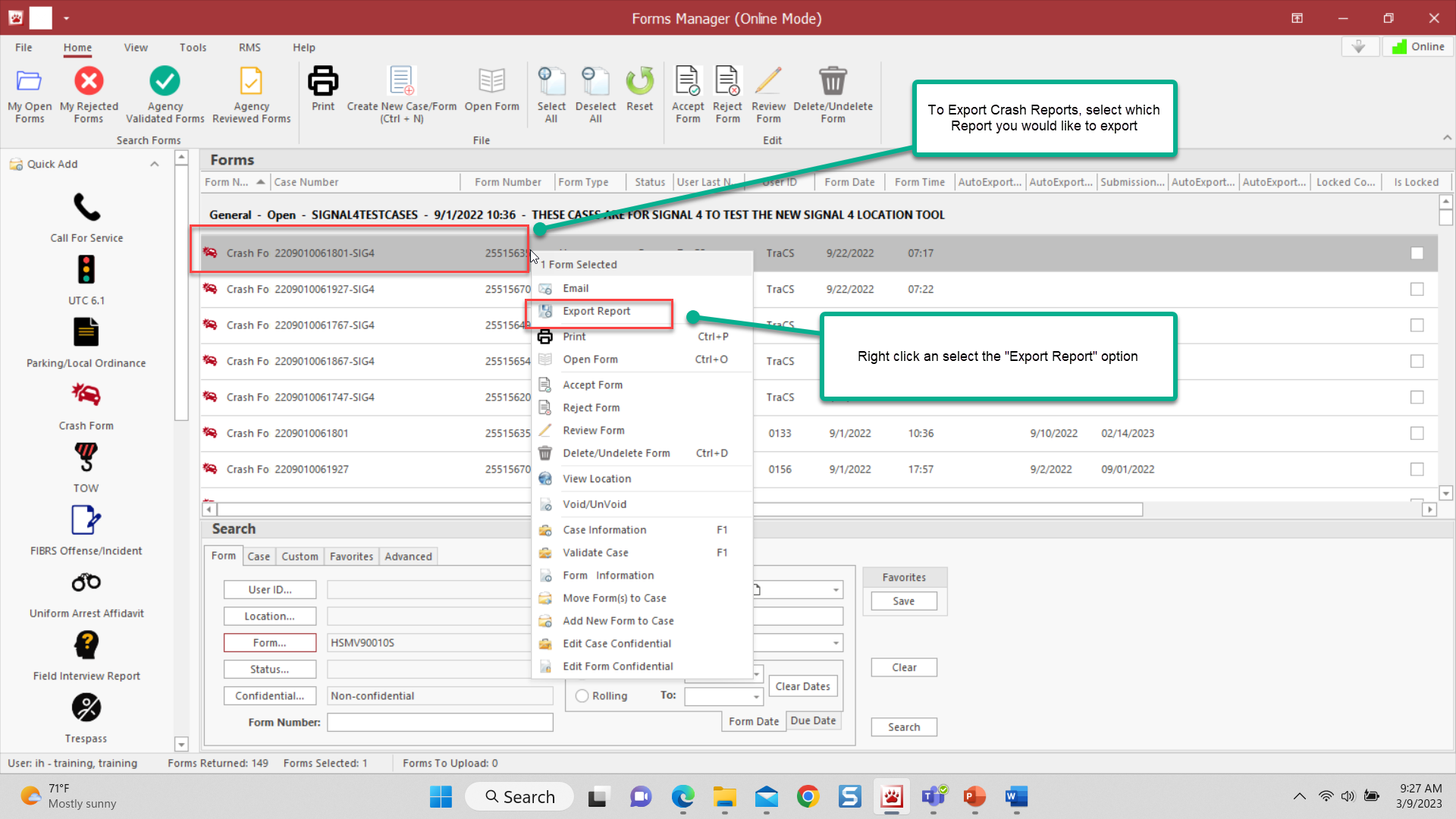 37
Exporting a Single Report
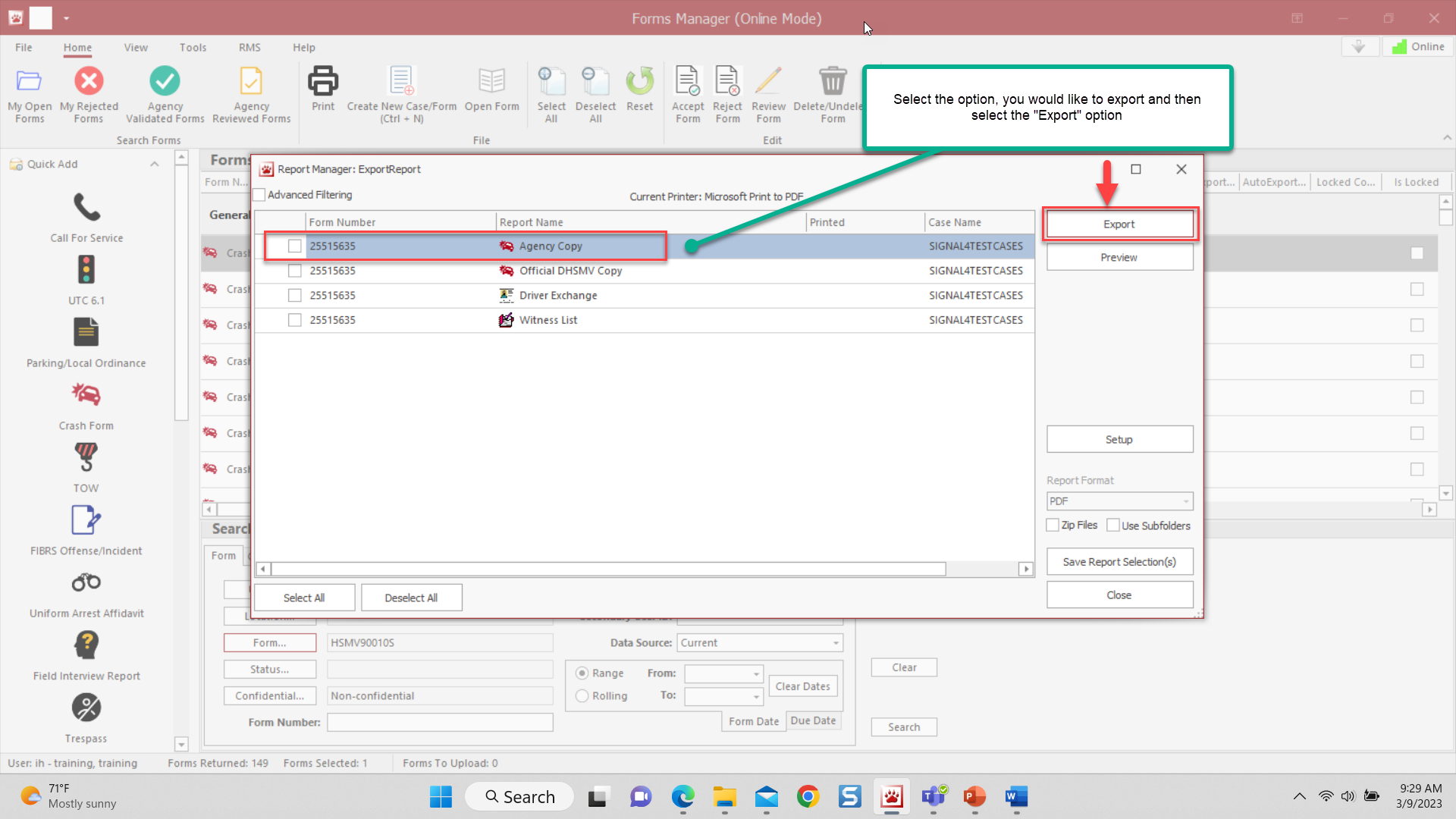 38
Exporting a Single Report
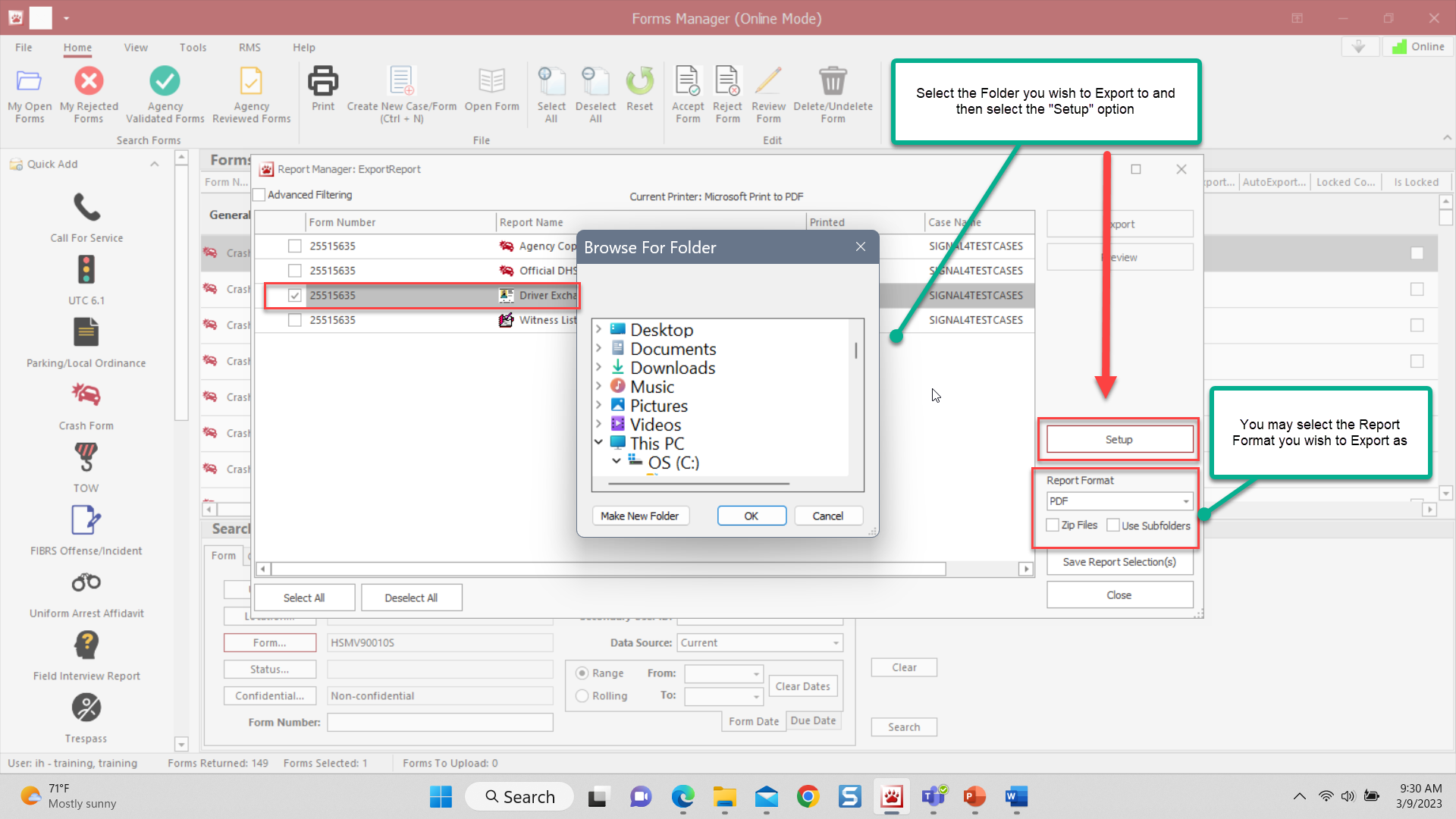 39
Exporting Multiple Reports
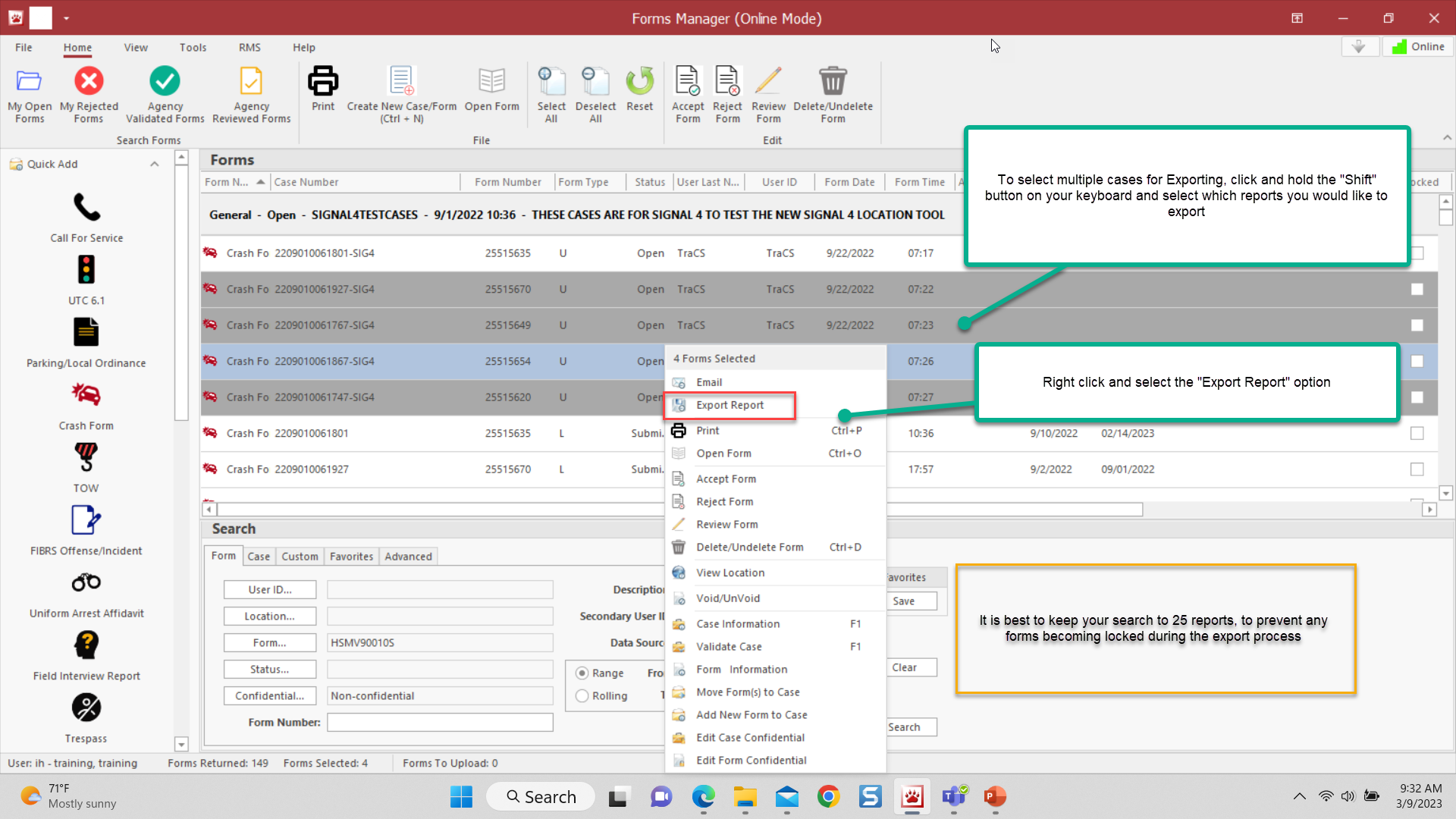 40
Exporting Multiple Reports
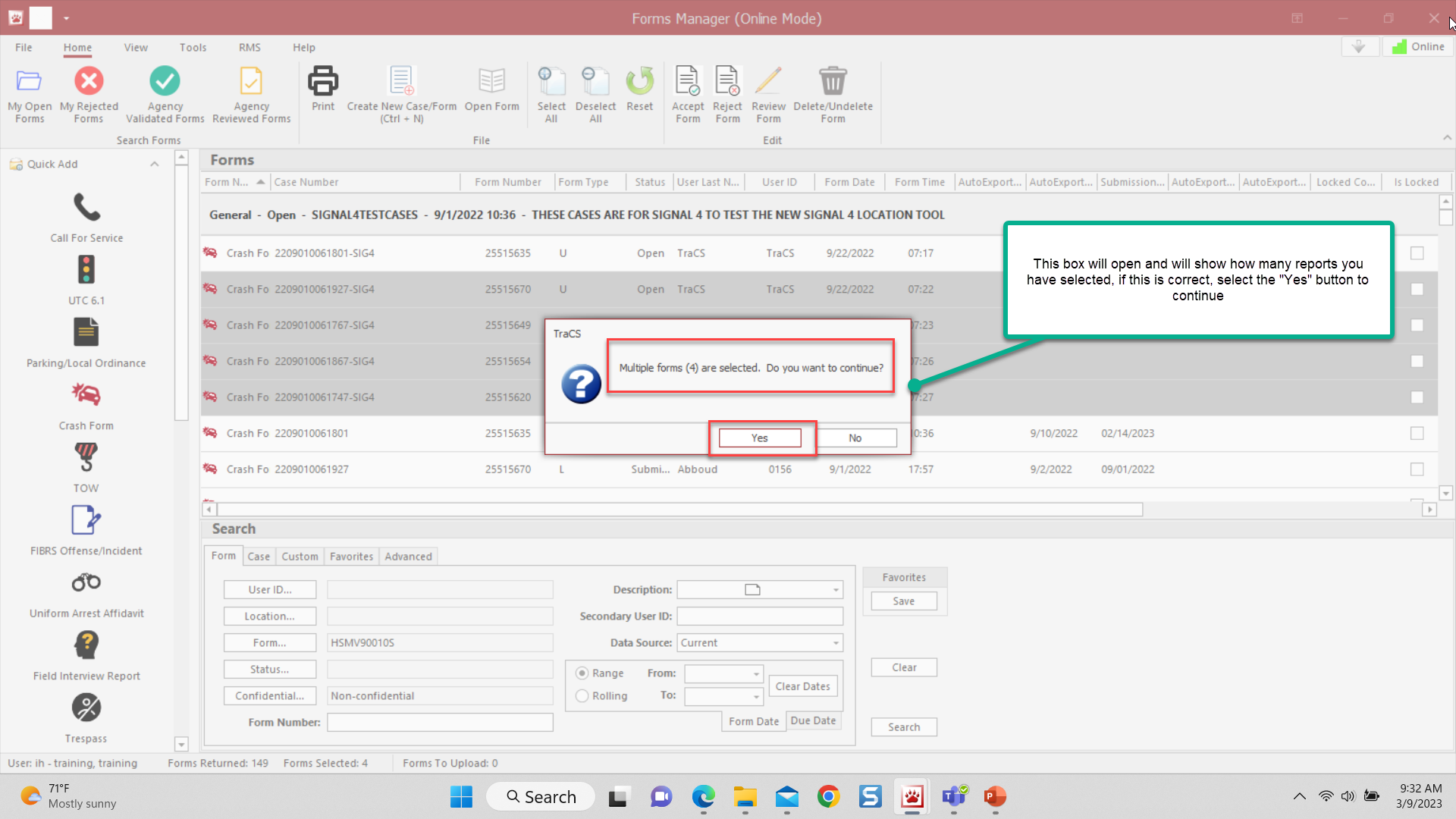 41
Exporting Multiple Reports
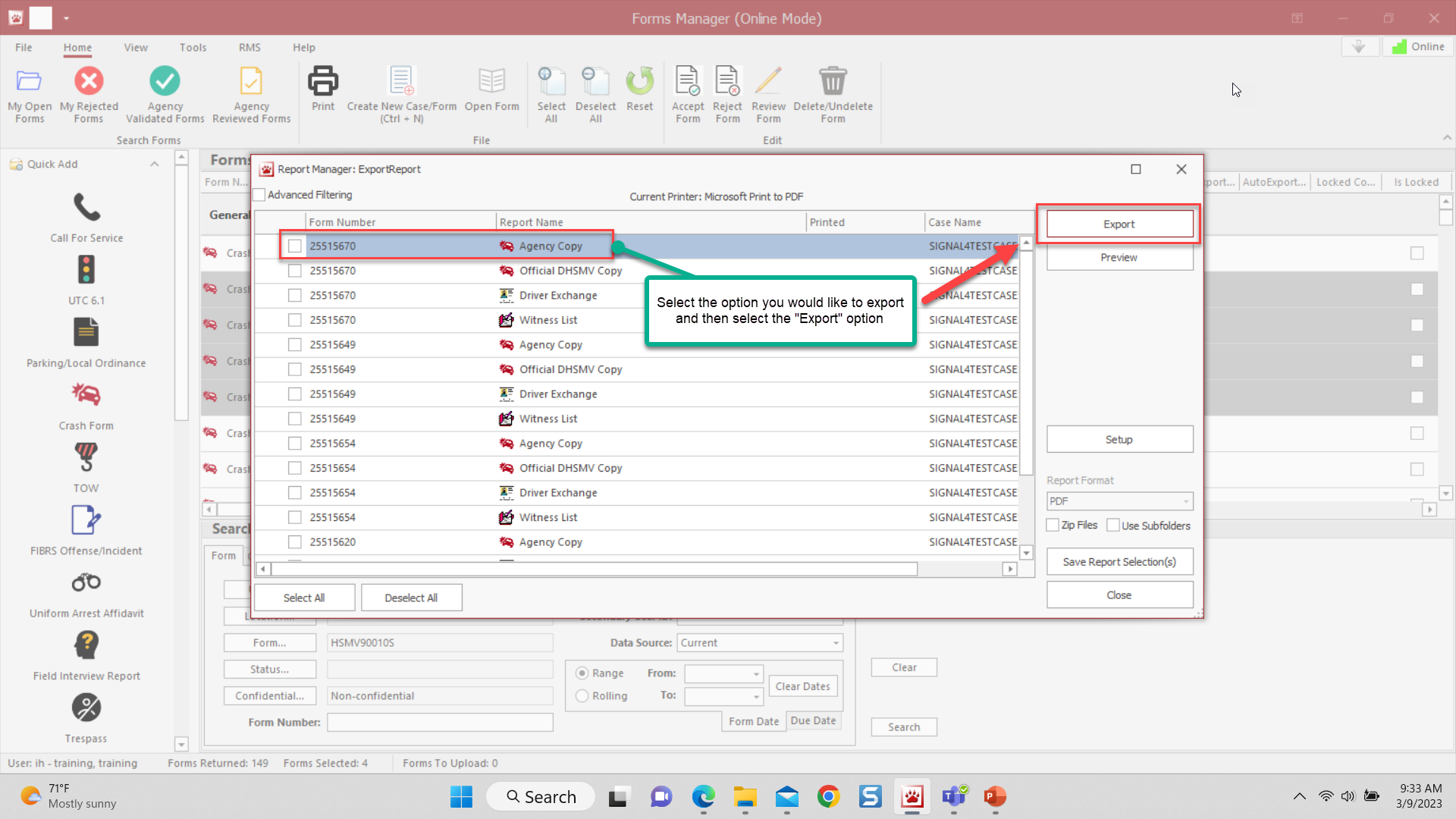 42
Exporting Multiple Reports
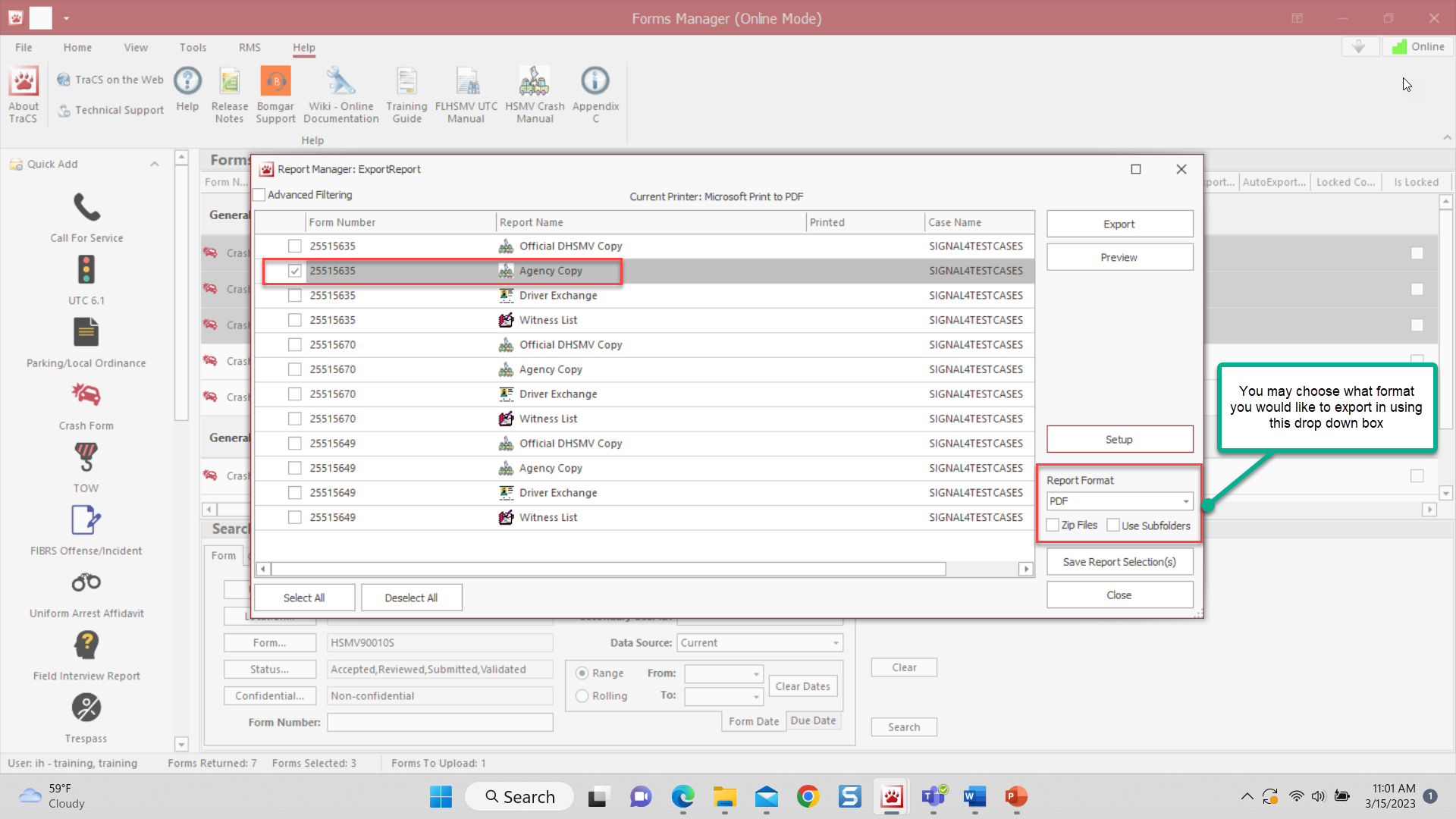 43
Exporting Multiple Reports
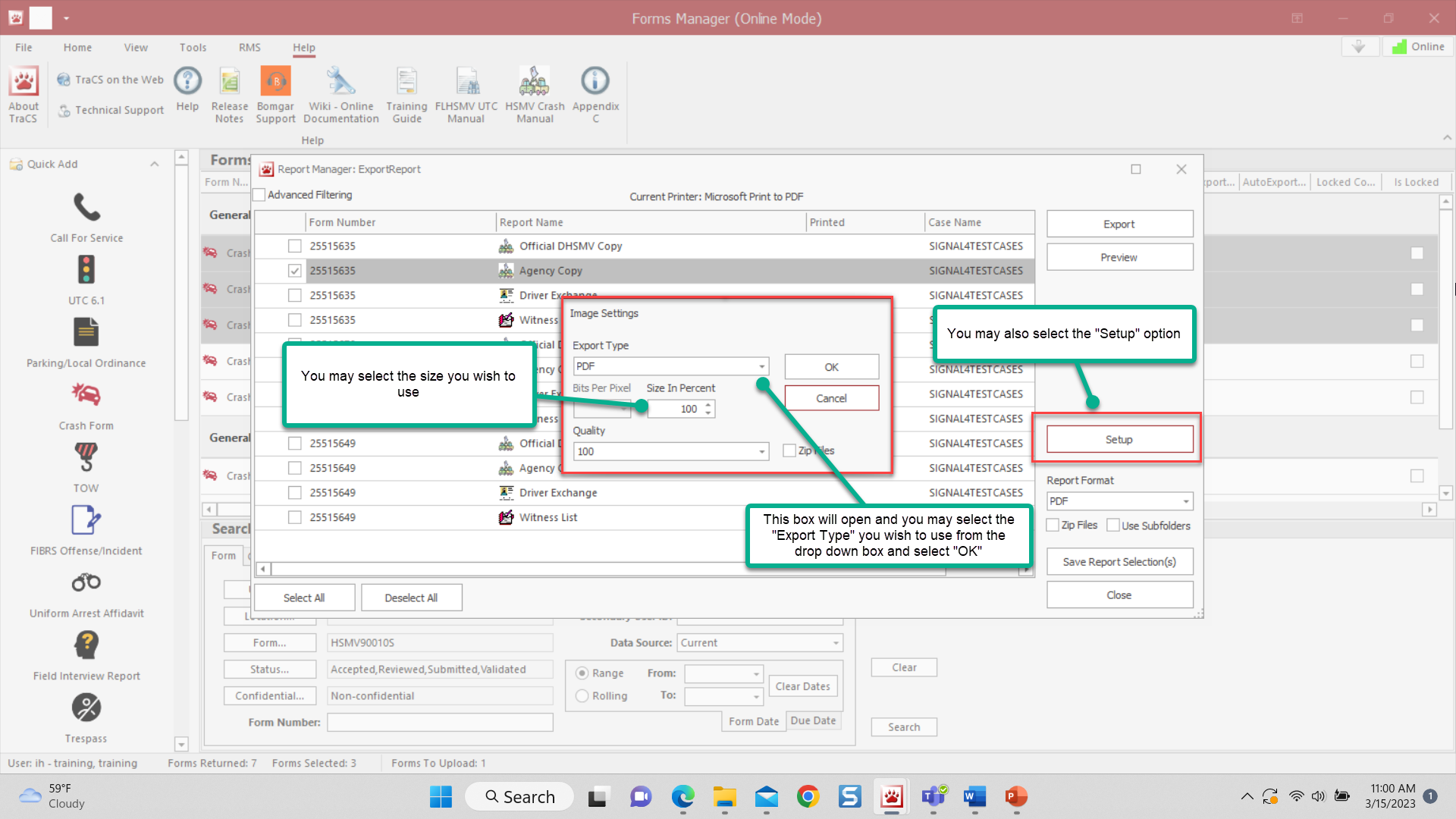 44
Status of Forms
Open - Officer/Deputy is still working on the form
Validated - The form has passed system edit checks and is ready to be reviewed or accepted by approving supervisors
Rejected - Supervisor sent the form back to the Officer/Deputy for rework
Reviewed - The first supervisor approved the form, and it is ready to be accepted
Accepted - The form is ready to go to DHSMV, Clerk, or RMS
Submitted - The crash form was sent to DHSMV as a final record, or the citation was sent to the Clerk as a final record
Voided - The form was voided
Submitted as Voided - DHSMV was notified by the agency that the citation number associated with a citation was Voided
45
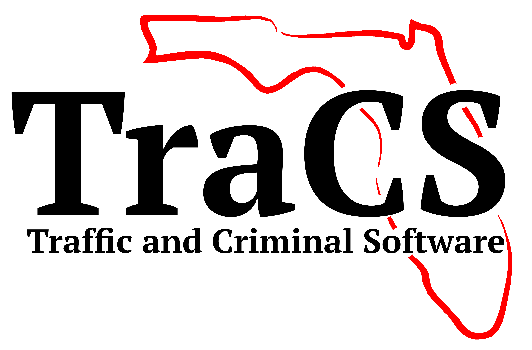 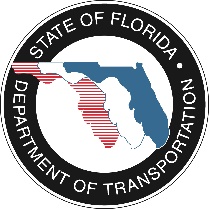 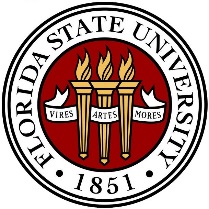 For assistance contact TraCS Support
Help Desk - 850-410-6237
Email  - support@tracsflorida.org
Enter Help Desk Ticket – https://www.tracsflorida.org